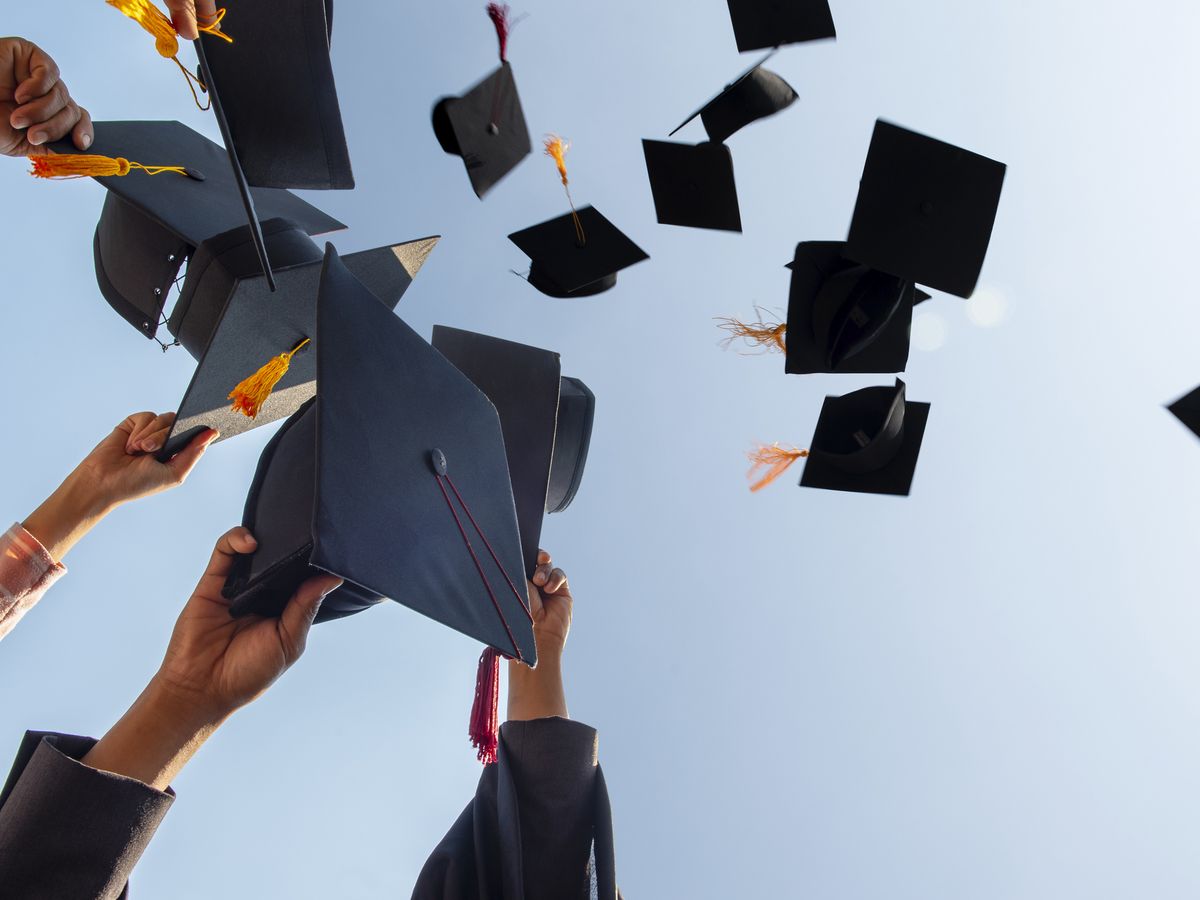 Cochrane High School
Graduation Information Meeting 2025
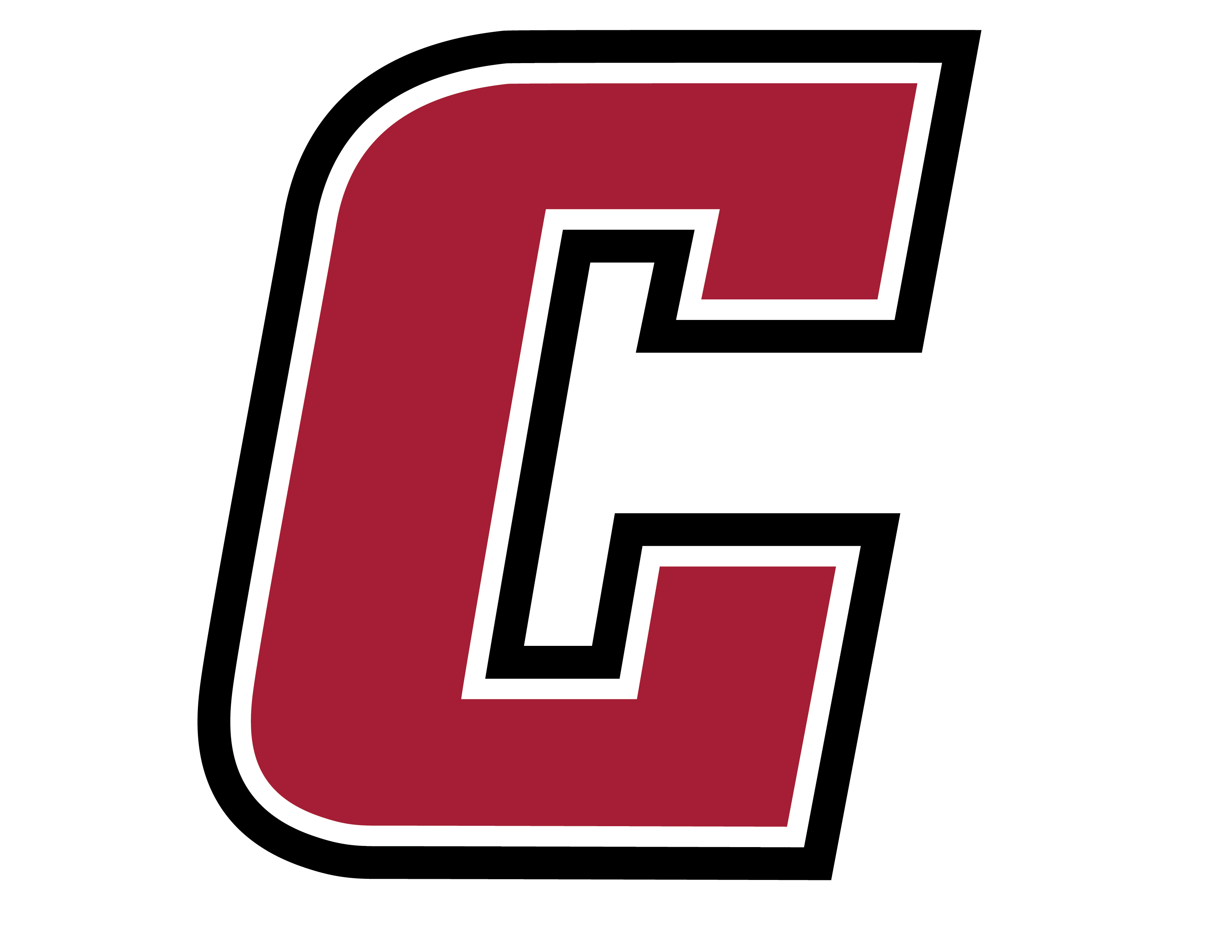 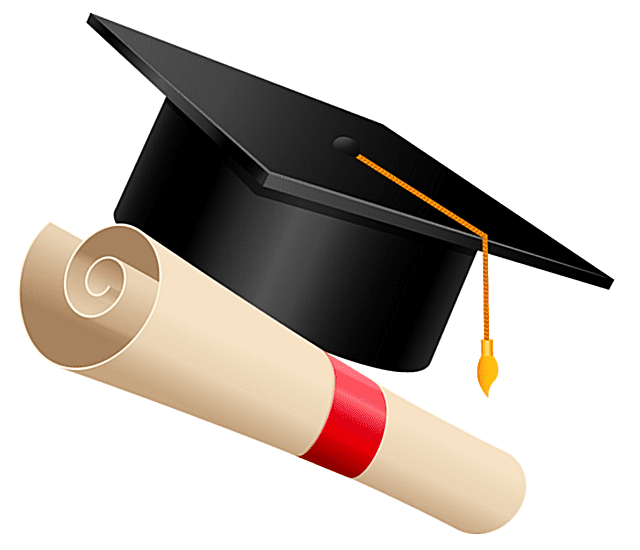 Welcome Class of 2025
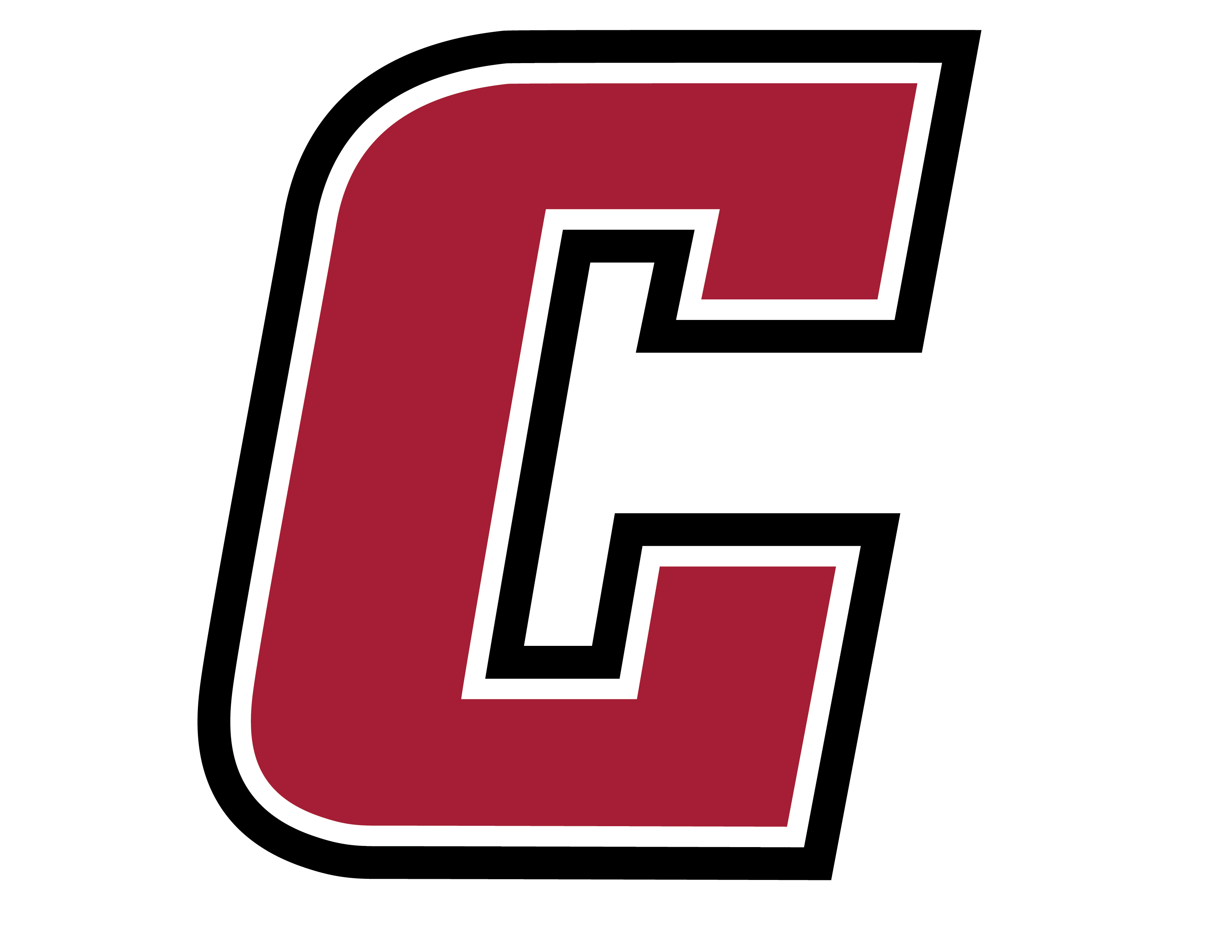 Who does what?
Mr. Hooper – Academic Things like  credits, graduation requirements, Diploma Exams, etc.
Mme. Petcoff - Graduation Things like convocation, the Google Classroom, grad fees, photos, etc.
Ms. Lebel – Grade 12 Things including academics, post-secondary, trades, scholarships & bursaries, personal issues/counselling, candy and snacks, just a chat
Ms. Lambie – Everything Ms. Lebel does (particularly post-secondary advising) - feel free to contact her if Ms. Lebel isn't available 

*Appointments can be booked on the CHS website (under the Learning tab) or by using the QR codes on the guidance office doors.
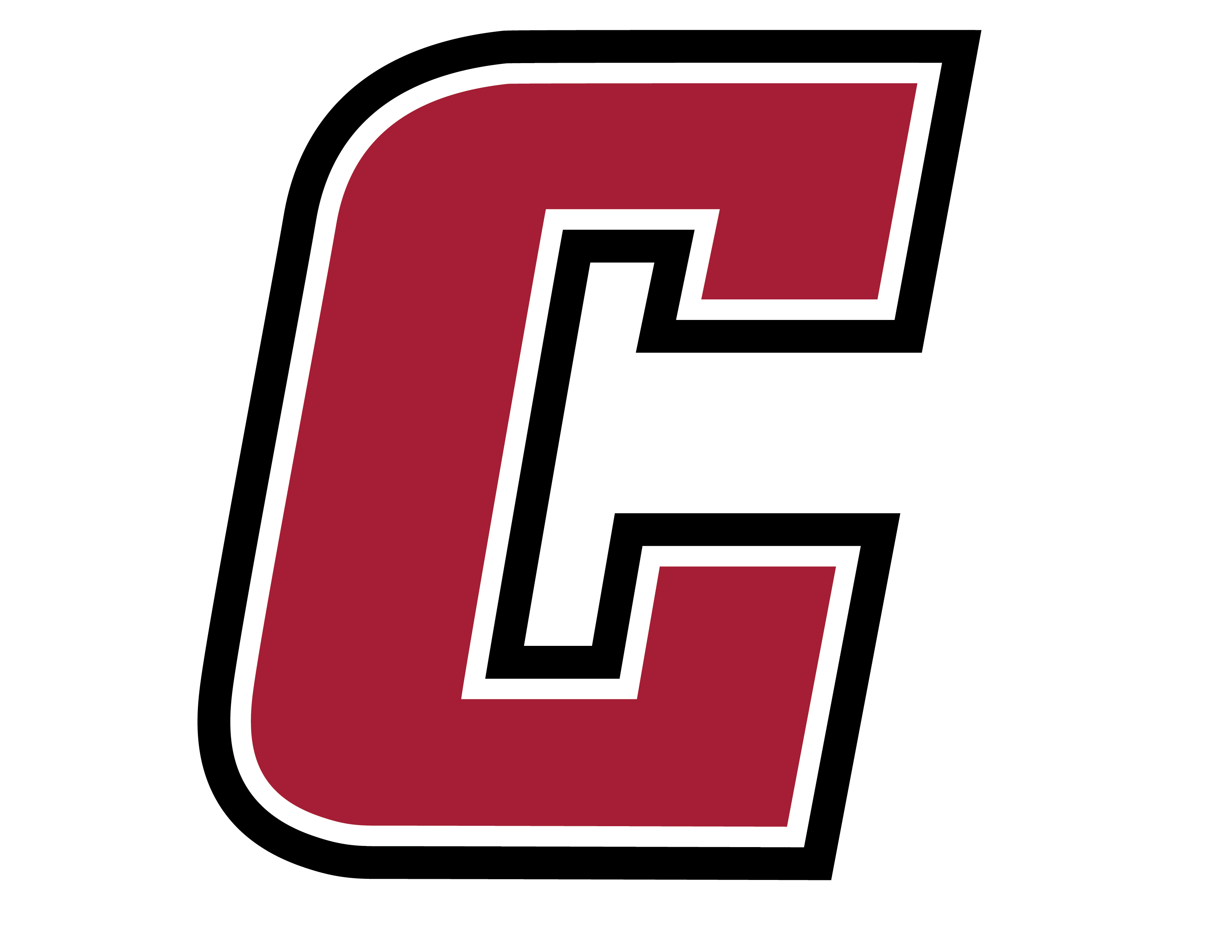 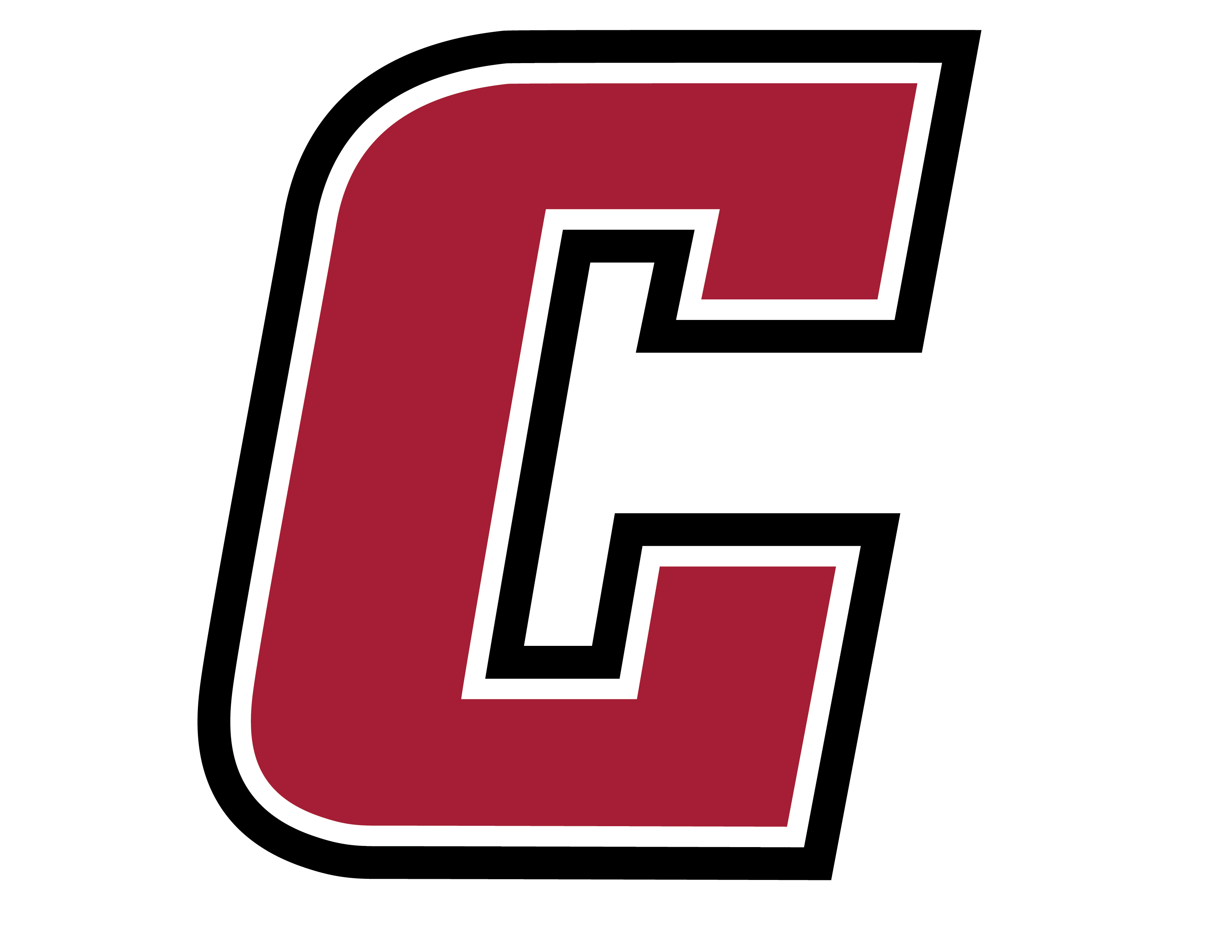 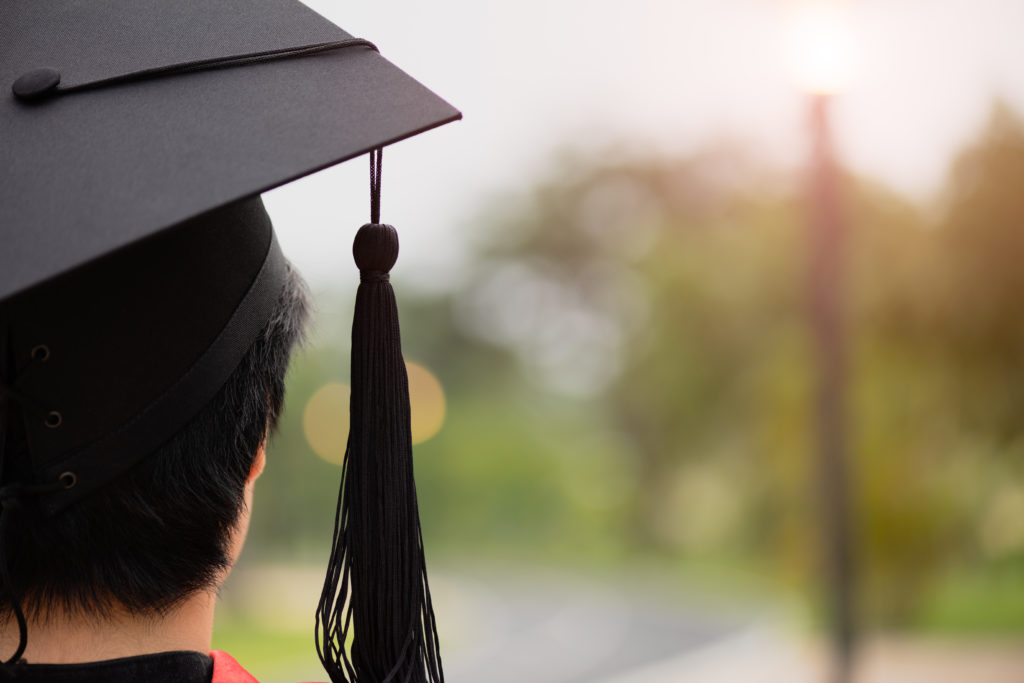 Convocation 2025

Thursday, June 26th, 2025 9:00am

Spray Lakes Sawmills Family Sports Centre
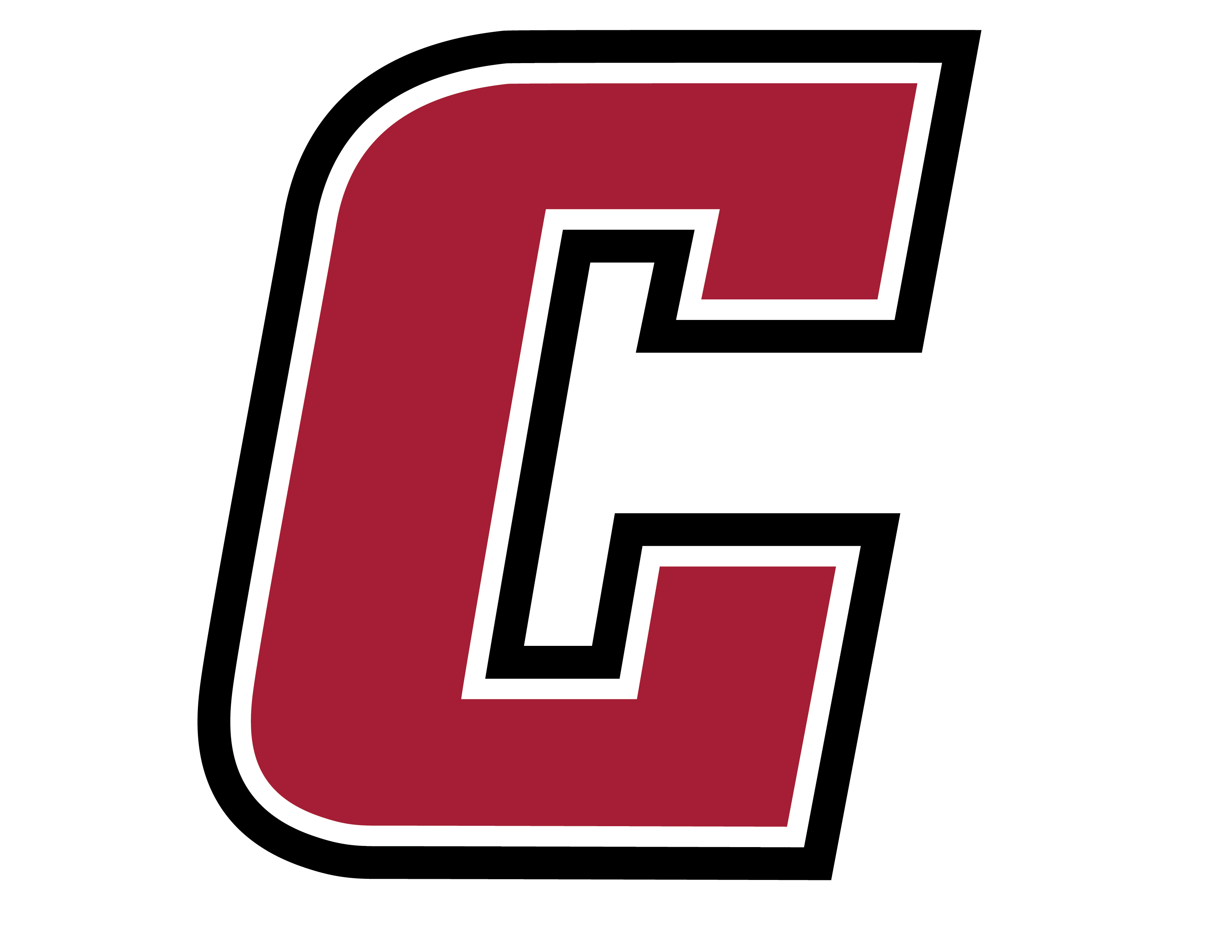 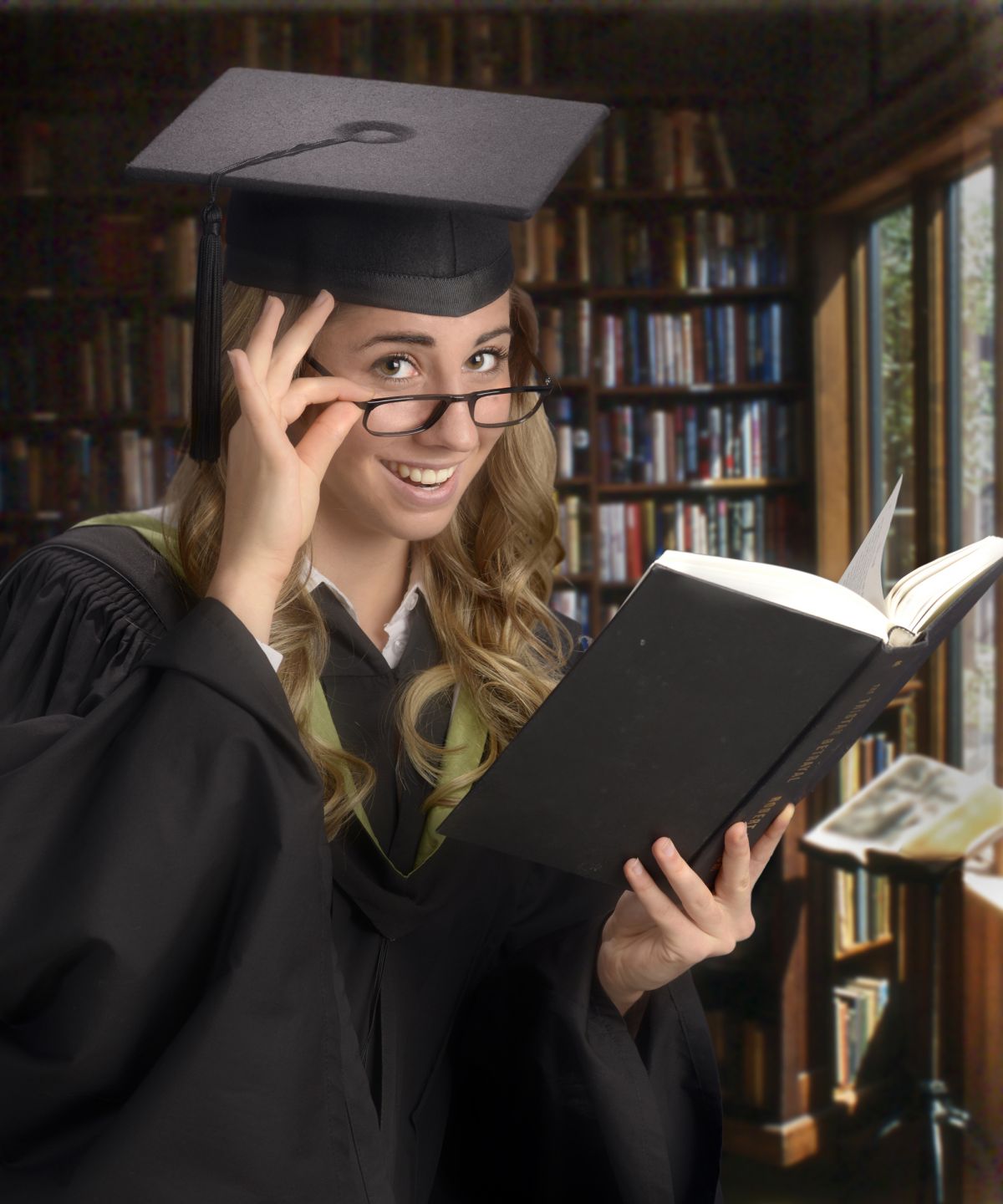 Lifetouch Grad Photos

December 2 - 12th at CHS 
Students book online.  The link will be shared with you via the Google Classroom.
30-minute comprehensive sessions dedicated to each Graduate.  15 minutes for cap & gown, 15 minutes for hobby/sport/prom attire, etc.
 All graduates must book a time as we need a photo for the composite (no charge for composite sitting).
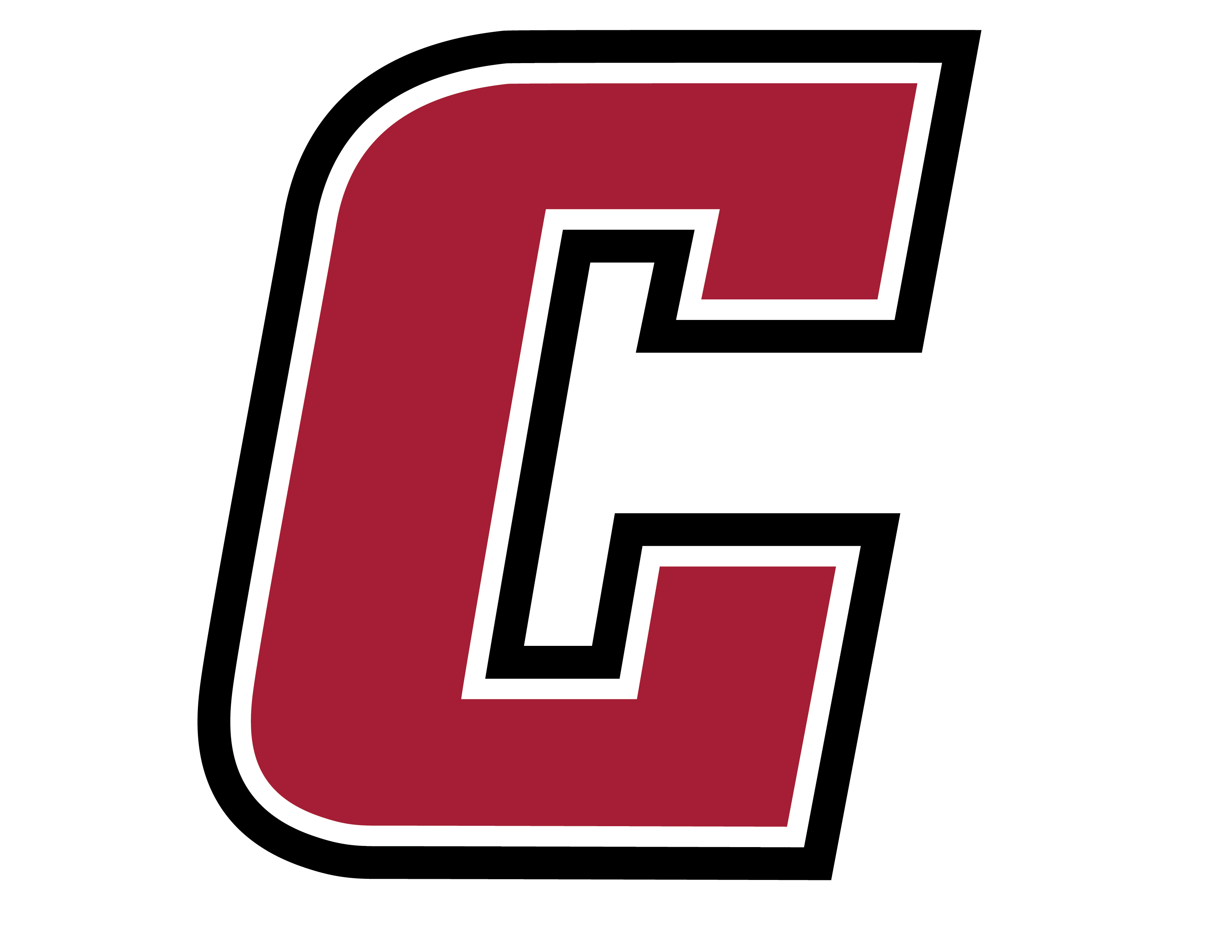 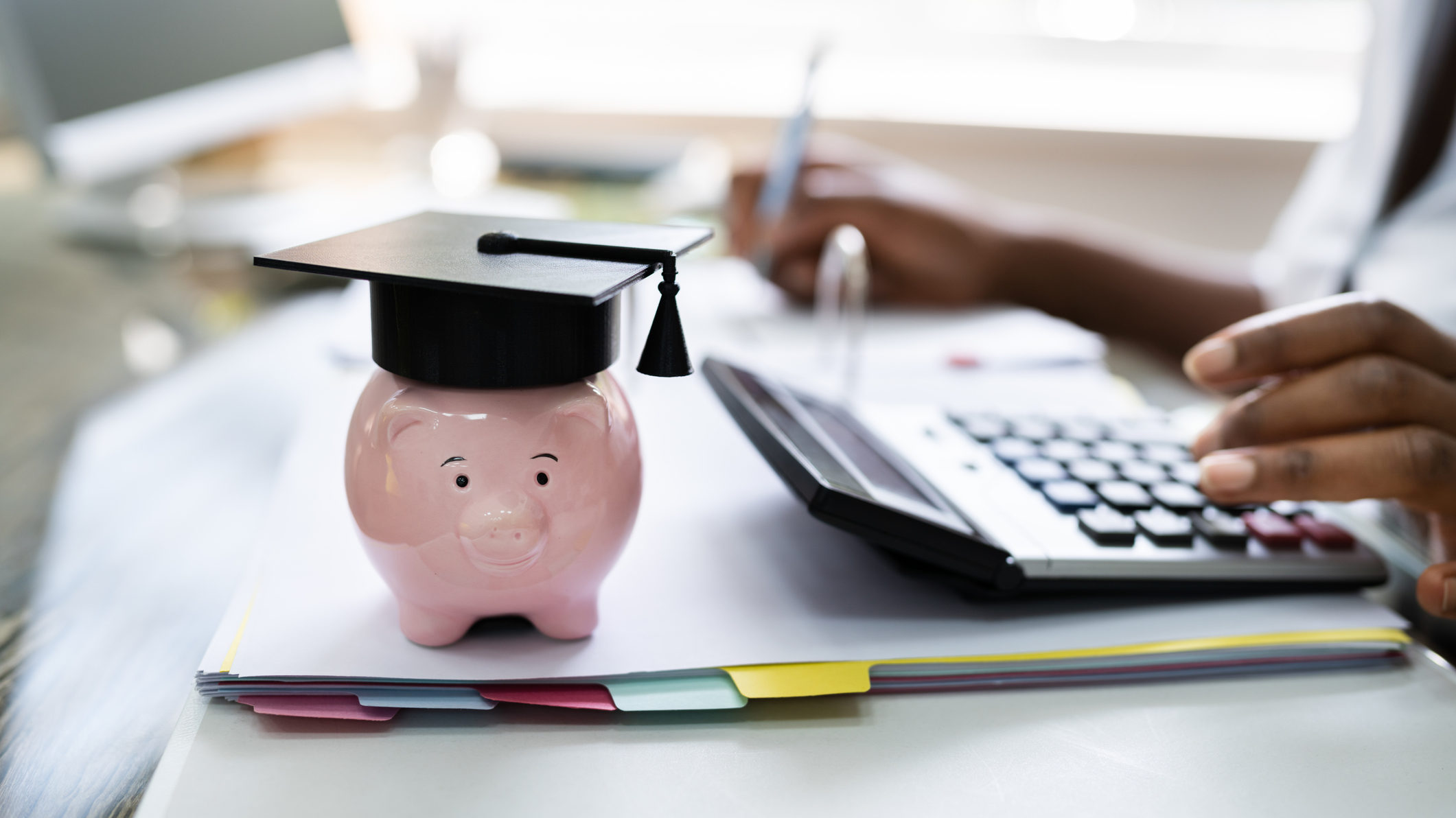 Grad Fees
Grad fees are still being determined but will cover:

Facility rental
Grad gown, stole, and cap
Diploma cover
Stationery and Supplies
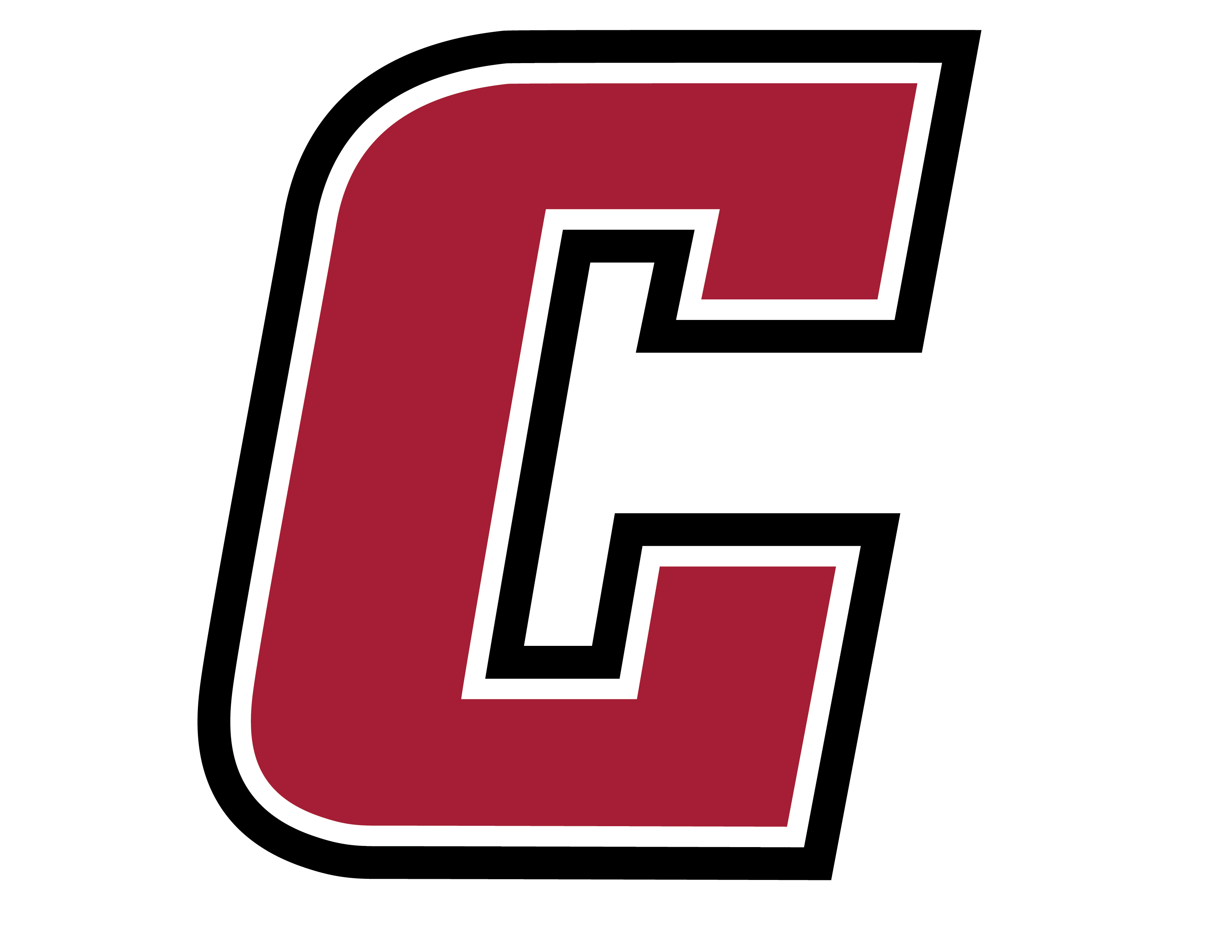 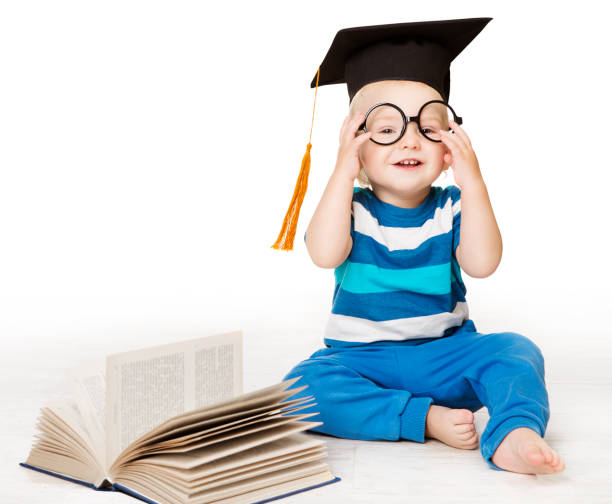 Baby Photos
All graduates are encouraged to send in a baby photo for the Graduation Slide Show.

Photos can be sent to chsgrad@rvschools.ab.ca
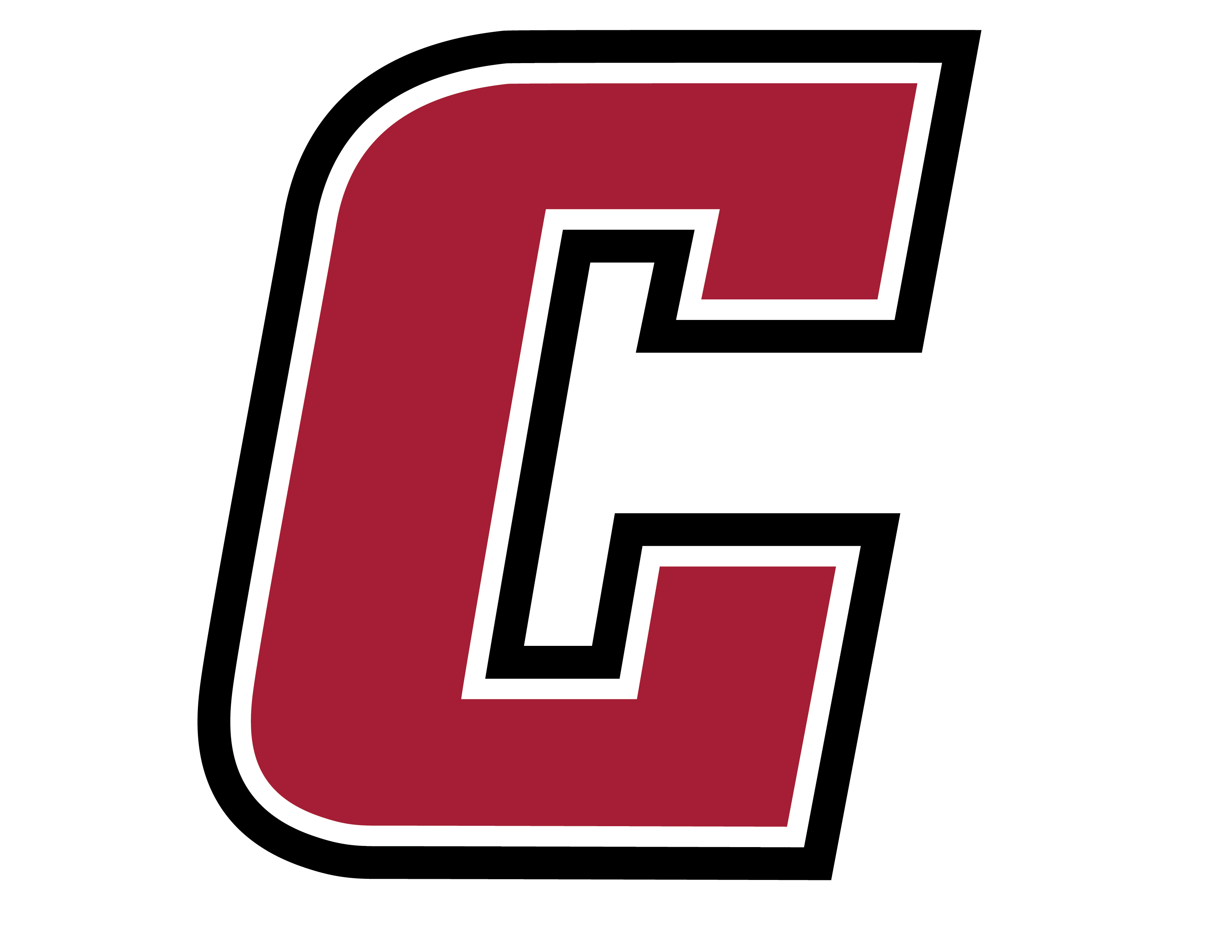 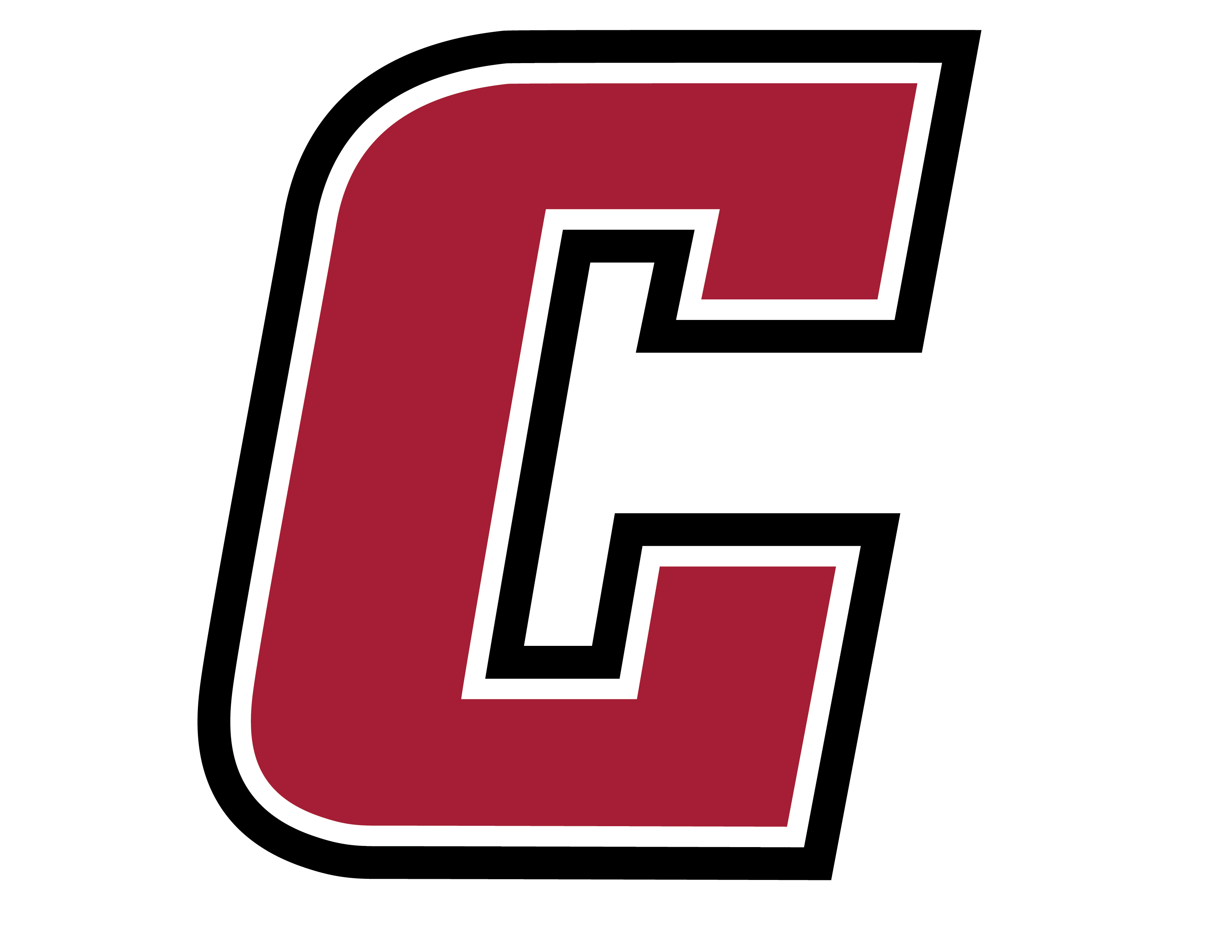 GET YOUR DUCKS IN A ROW!
ALBERTA HIGH SCHOOL DIPLOMA REQUIREMENTS
You must earn a minimum of 100 credits from the required courses below:

REQUIRED COURSES
30-level English 
30-level Social Studies 
20-level Mathematics 
20-level Science 
Physical Education 10 and Career and Life Management (CALM)

AND EARN 10 CREDITS, IN ANY COMBINATION, FROM: (almost anything EXCEPT Social Sciences, Work Experience, and Green Certificate)
Career and Technology Studies (CTS) - (foods, construction, sports performance, etc.)
Fine Arts (Drama, Music, etc.)
Second Languages (French Language Arts, French as a Second Language)
Physical Education 20 and 30

AND EARN 10 CREDITS IN ANY 30-LEVEL COURSE(S) (not including English and Social Studies), IN ANY COMBINATION, FROM:
30-level math, science, fine arts, second languages, CTS, social sciences, PE, learning strategies
30-level Work Experience; Registered Apprenticeship Program (RAP); and/or Green Certificate
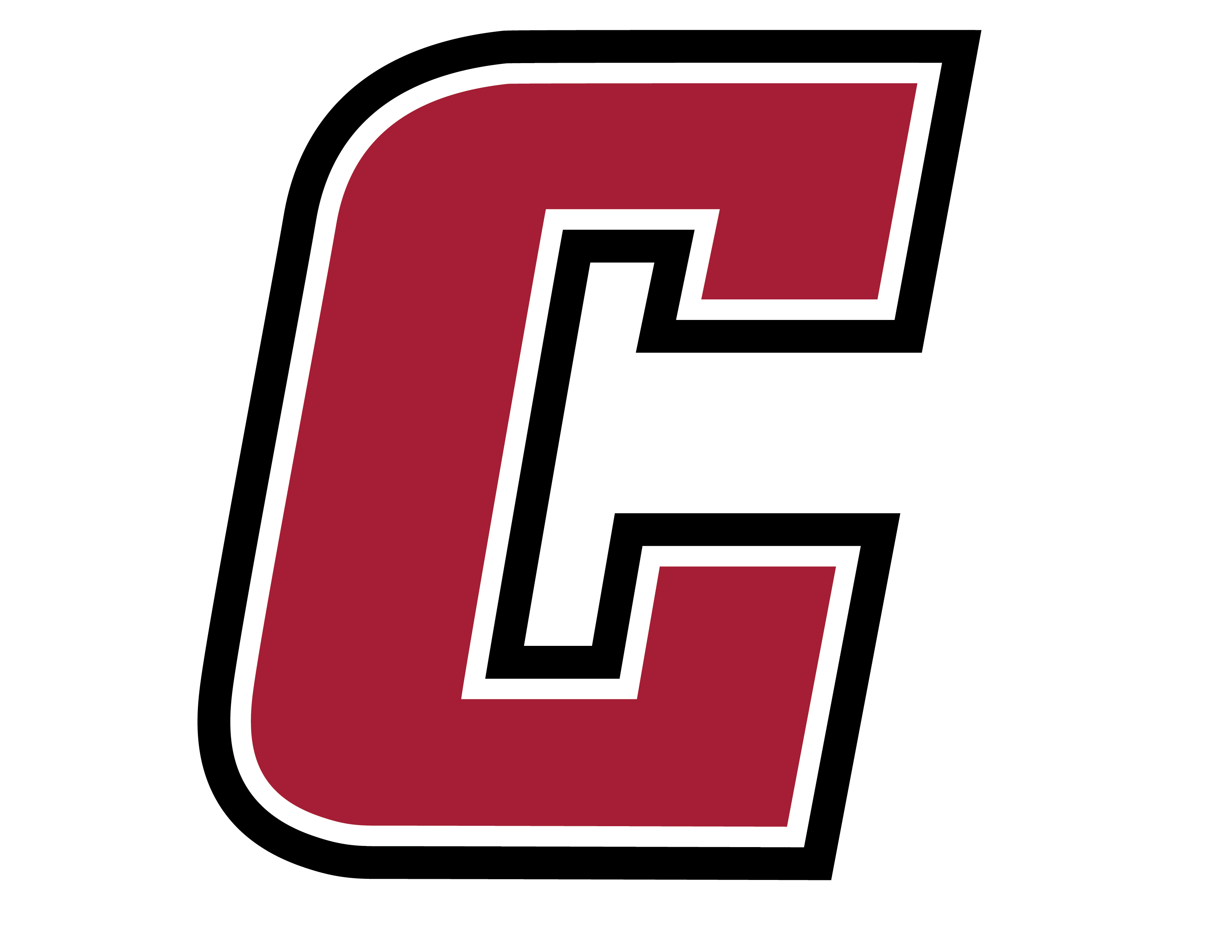 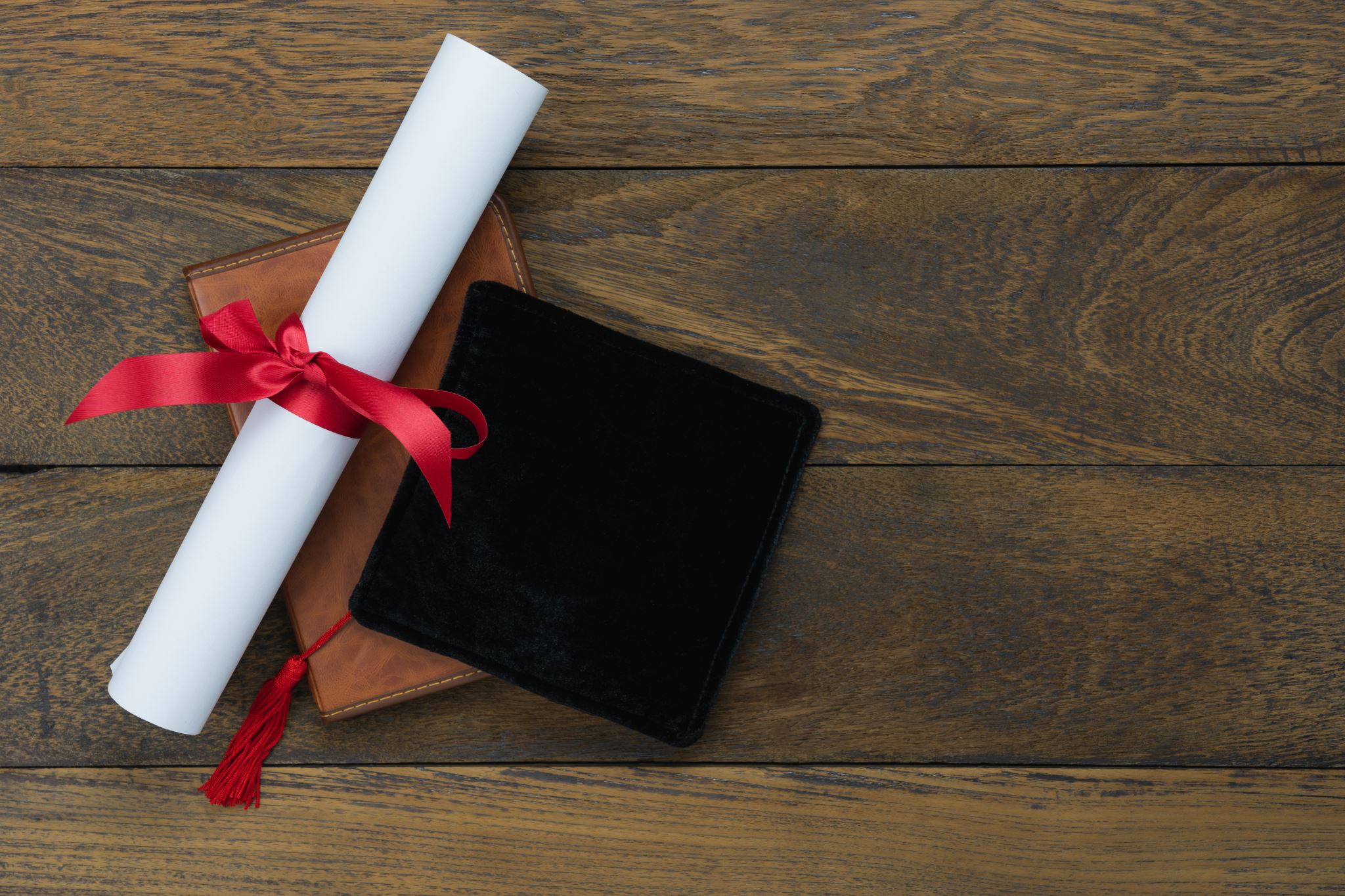 How & when we monitor . . .
October/November - initial credit checks

Midterm check (November) - are you are passing all courses?

January exams & final marks for S1 

Midterm check (April) to create final Graduation list in May

You must be on track to meet diploma requirements to participate in graduation
Grad Checklist
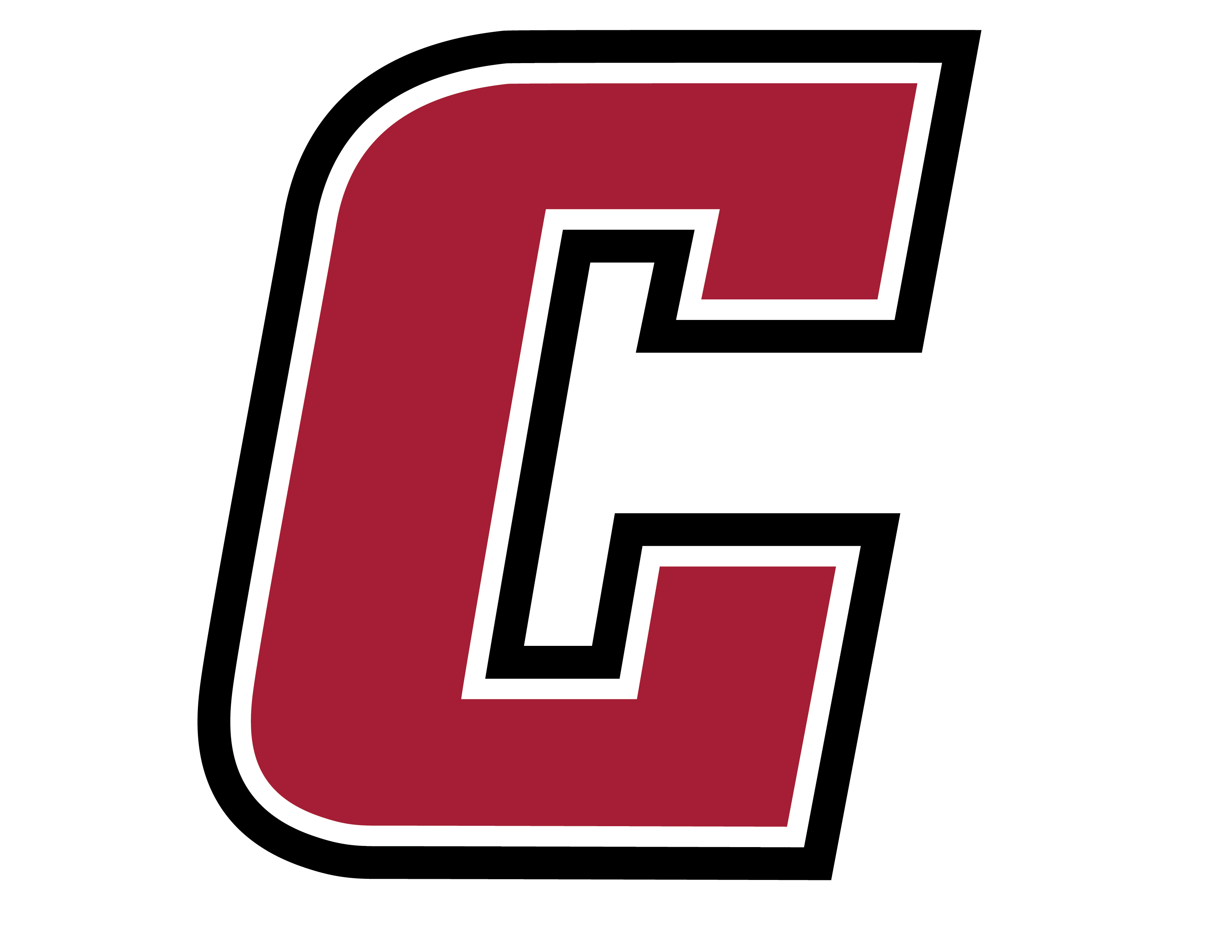 PowerSchool
MyPass
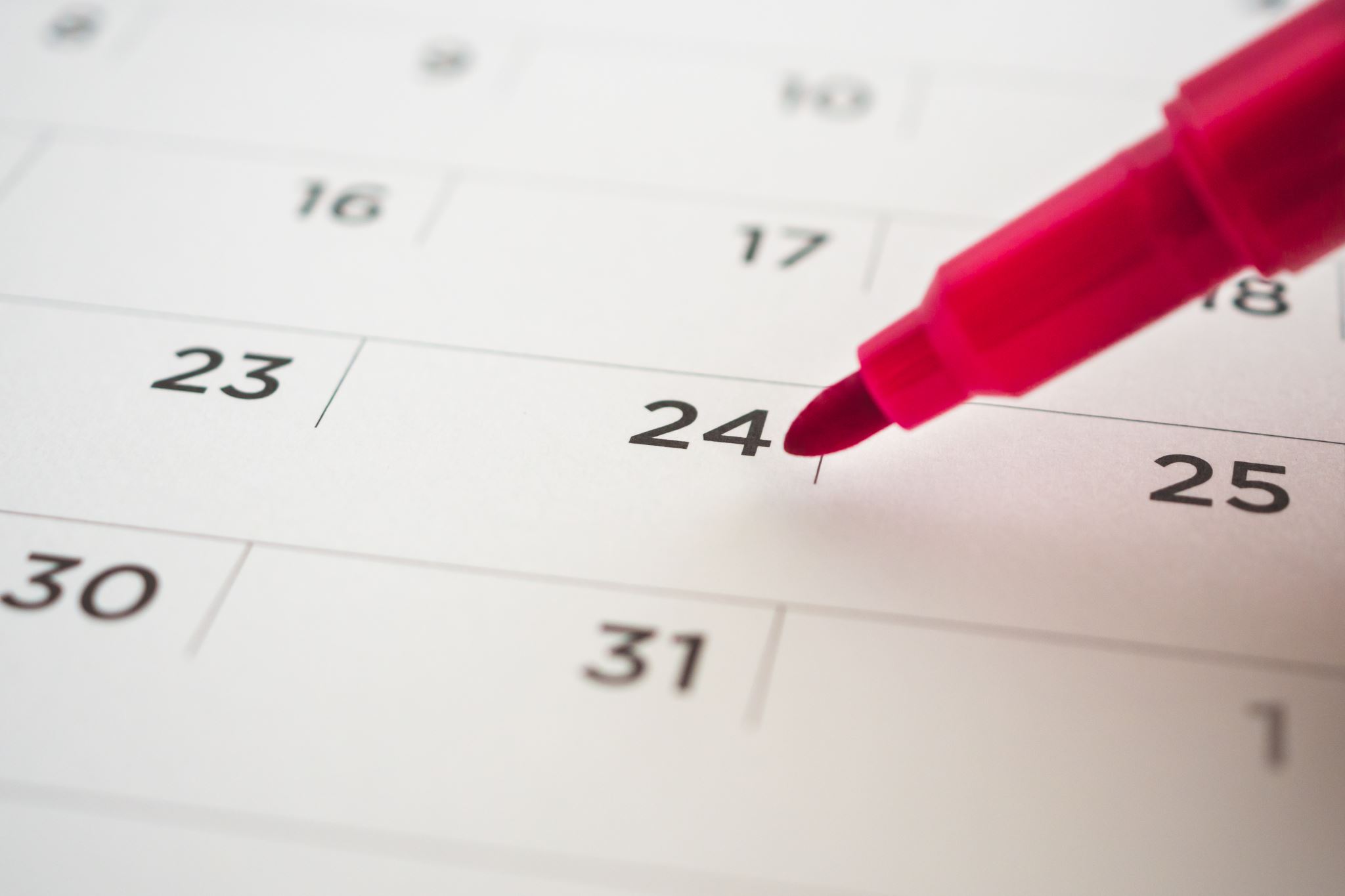 How & when YOU monitor . . .
Credit criteria checklist on MyPass - is anything missing? (multiple checks!)

January exams, Diploma marks for S1 and final mark(s)

June final marks & diploma marks (July) for S2 
 
*NOTE:  MyBlueprint and Power School DO NOT always		   accurately represent credits! 

Use MyPass!!
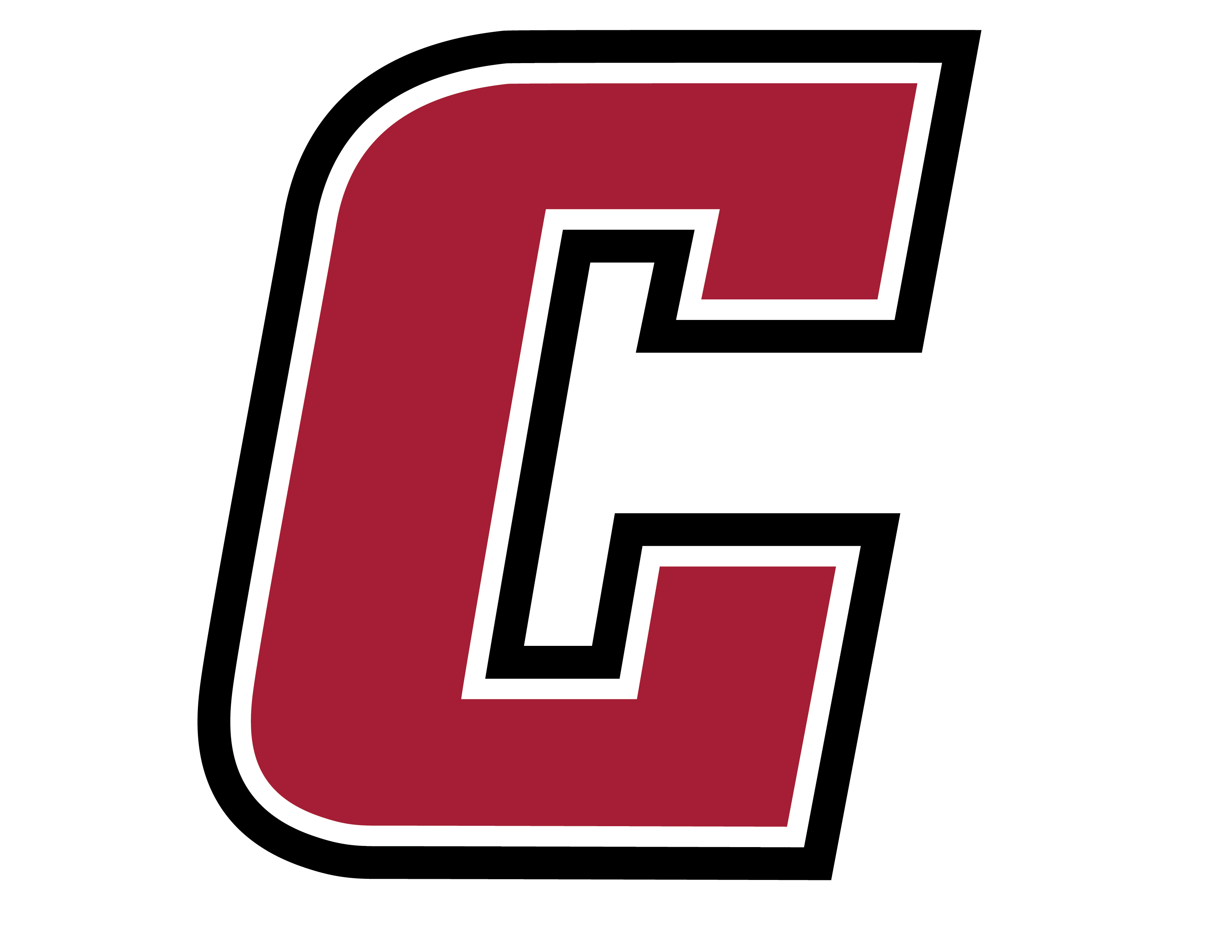 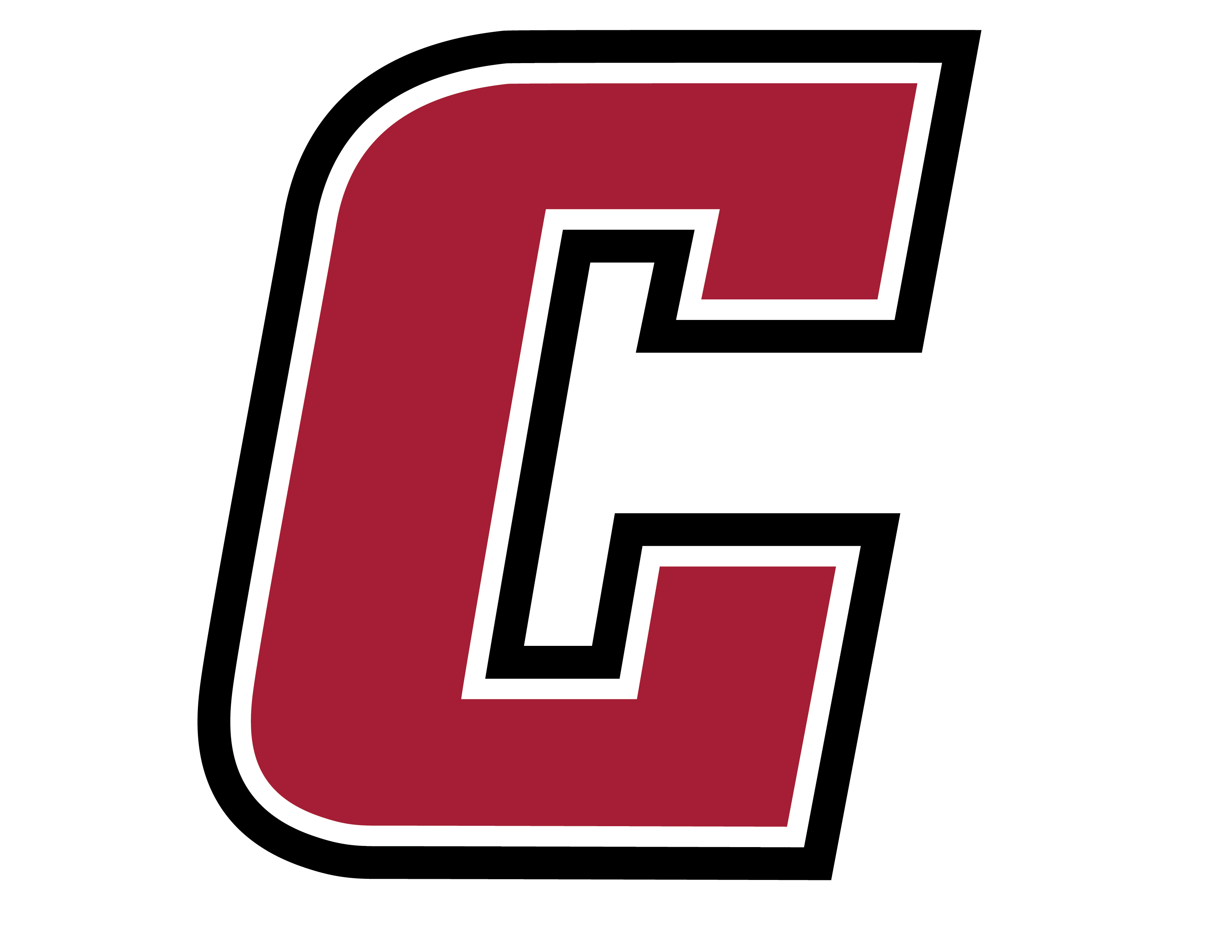 Why is MyPass Essential?
● View diploma exam results and request rescores
● Register to write a diploma exam 
● Order High School transcripts 
● View progress towards a credential (diploma or certificate) 
● View and print a Detailed Academic Report (DAR) 
● View student personal information
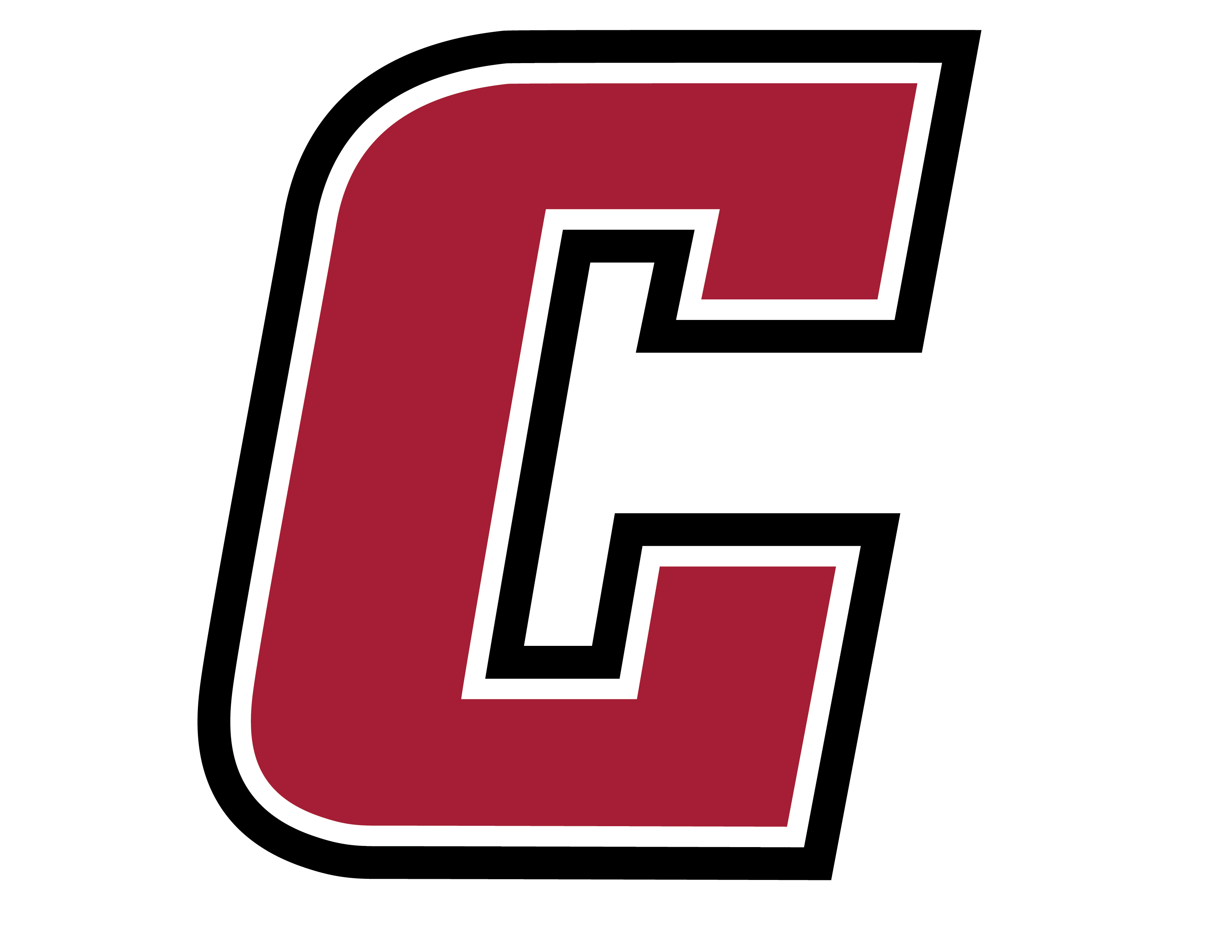 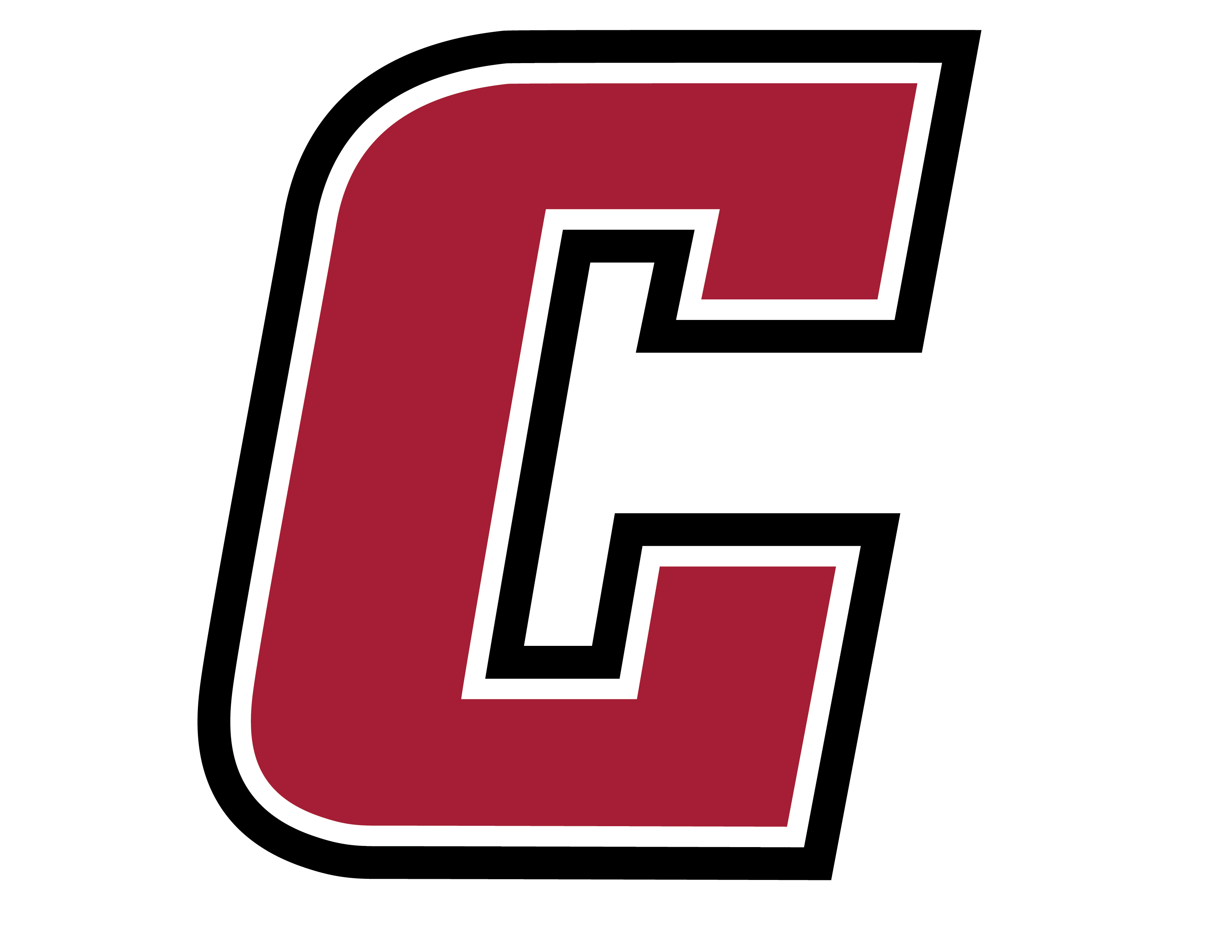 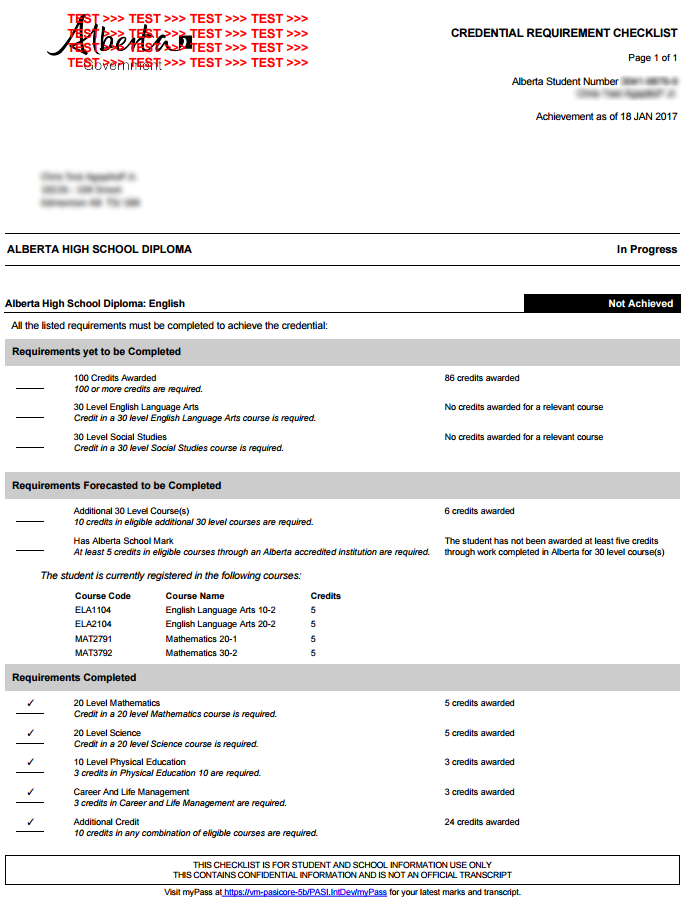 Detailed Academic Report (DAR)
Graduation Checklist
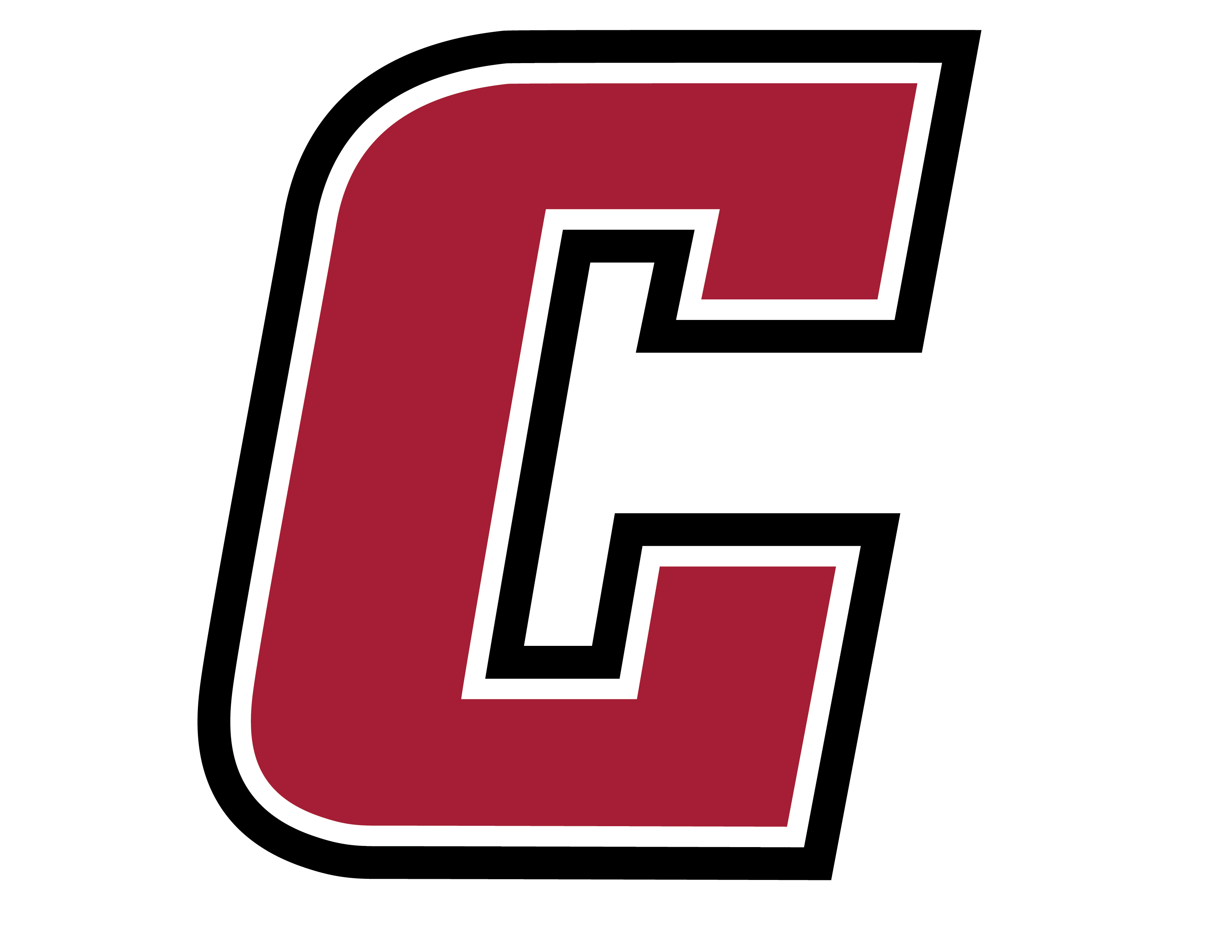 Careers and Post-Secondary Advising
Team "T & T" are here to help
Career Centre! (coming soon)
Post-Secondary Programs and MyBlueprint
Scholarship Directory/Booklet
Post-secondary presentations
Application assistance and lunchtime workshops
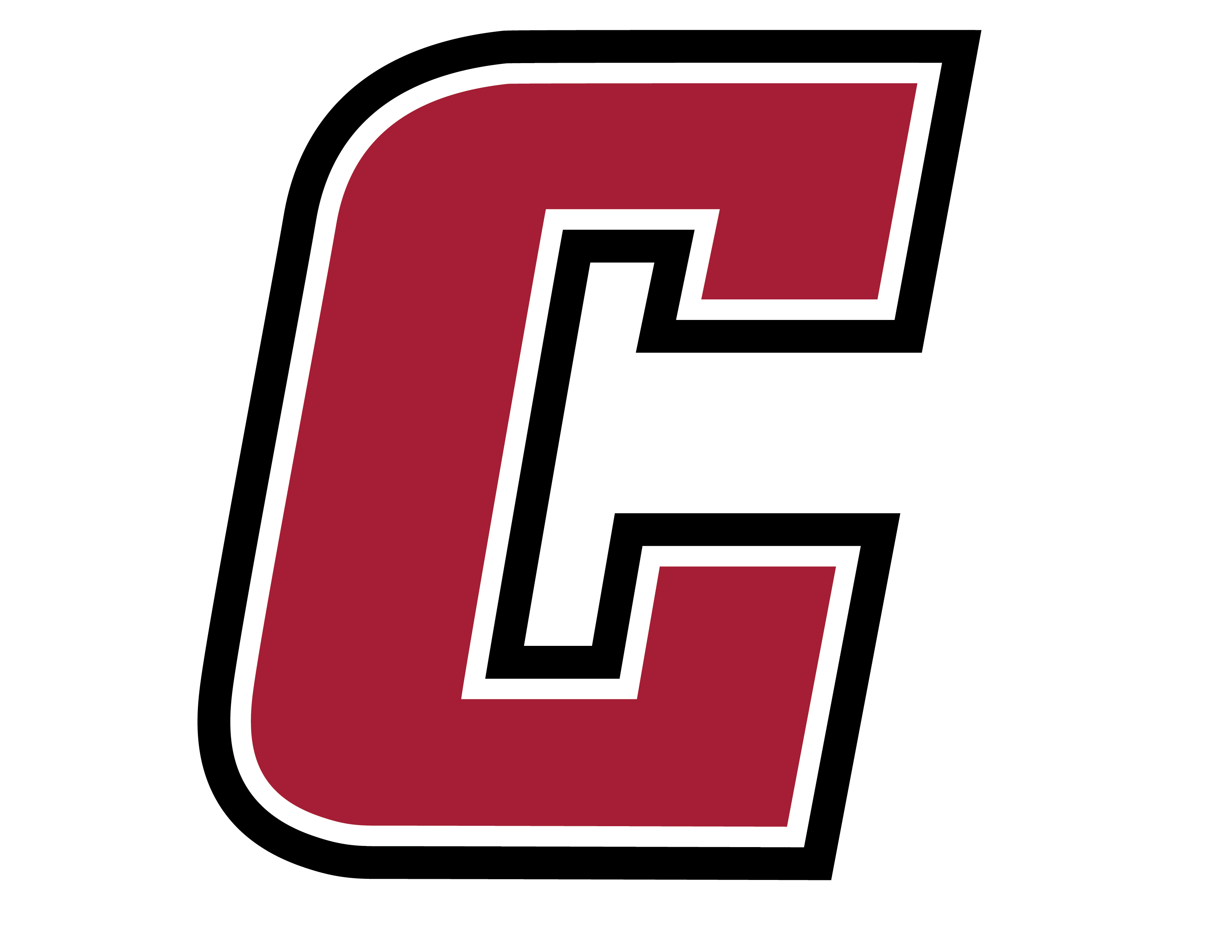 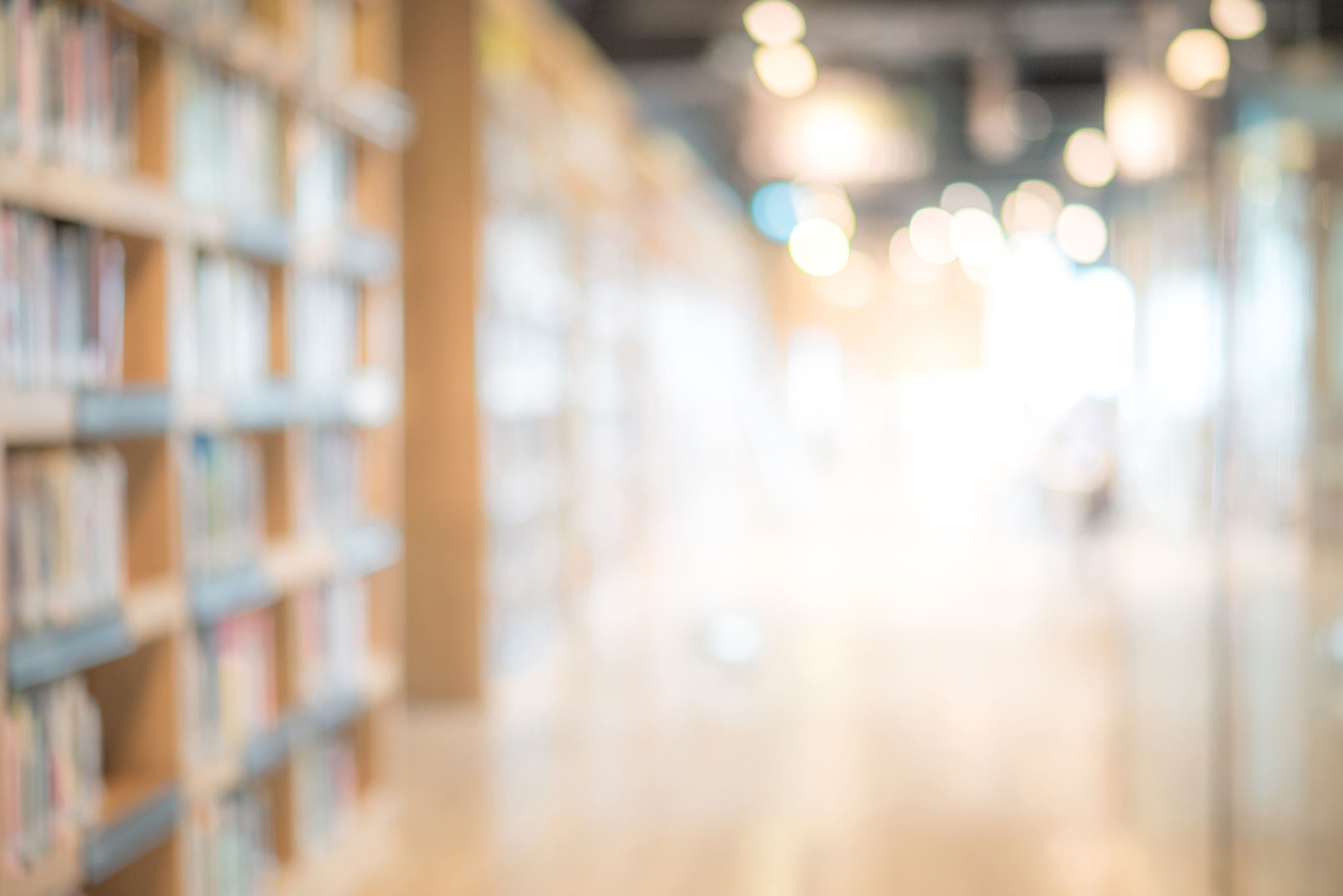 UNIVERSITY APPLICATIONS ARE OPEN
APPLY EARLY!
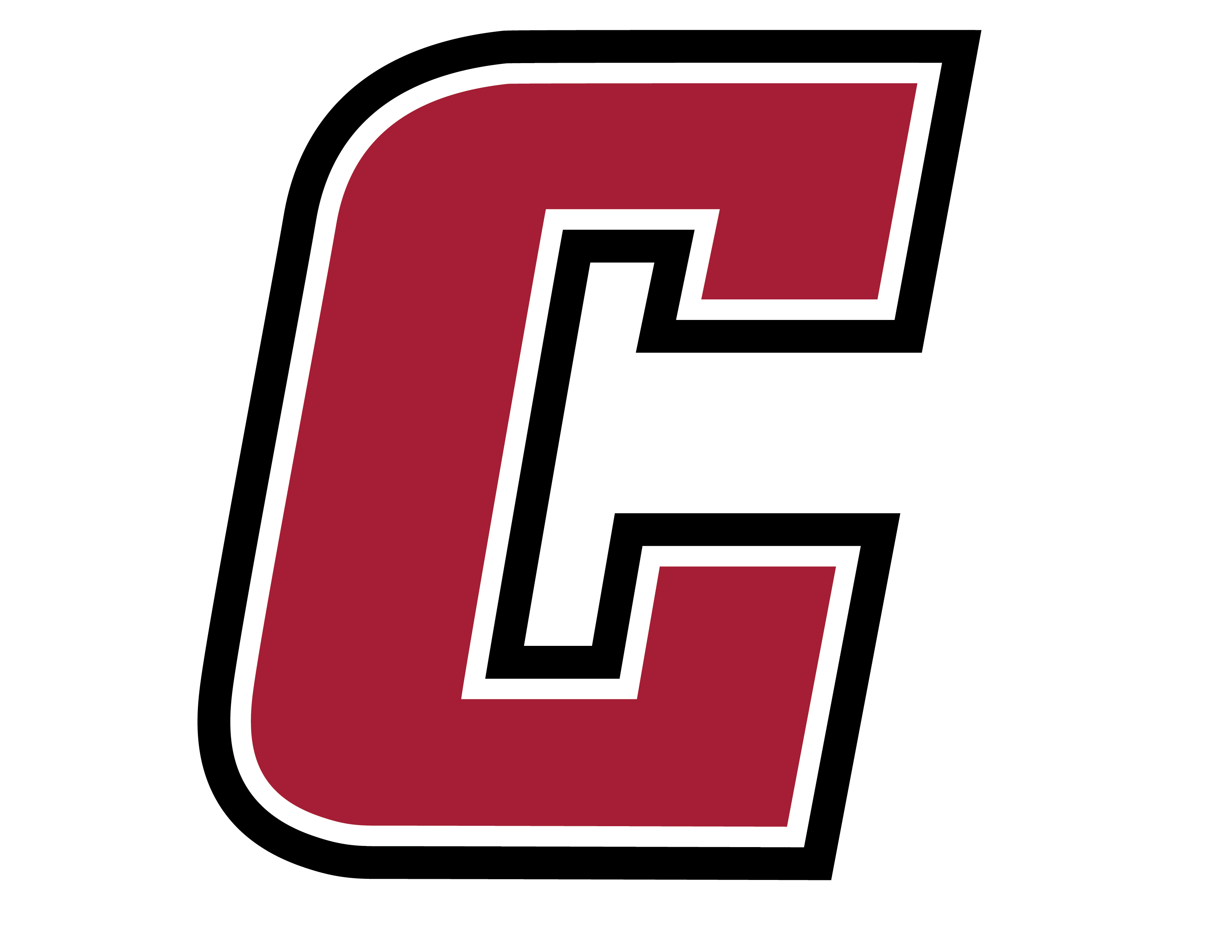 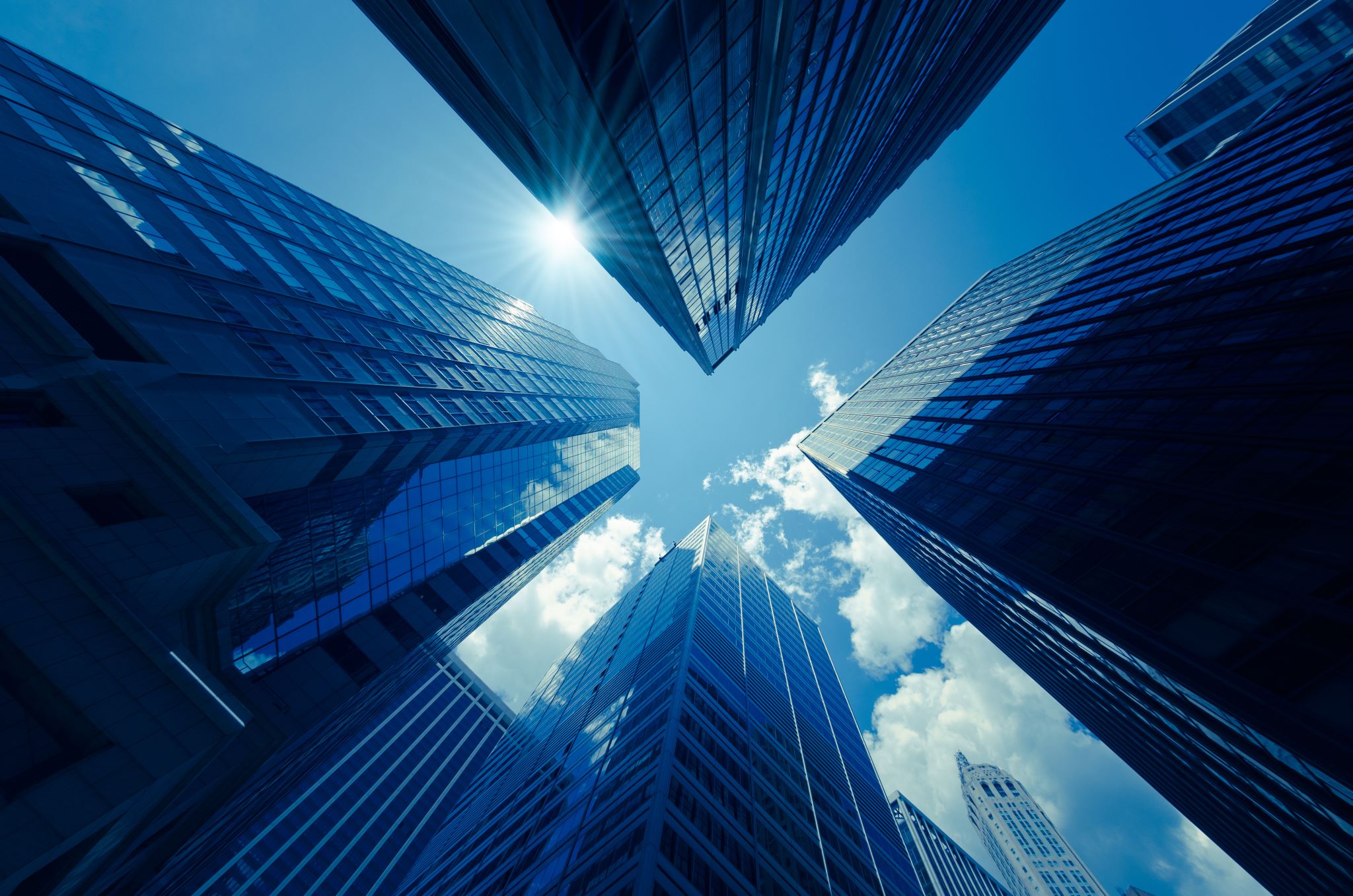 SCHOLARSHIPSWhere to Look...​
Cochrane High Scholarship Booklet
Alis Government Website​​
Studentawards.Com​​
Scholartree.Ca​​
Scholarshipscanada.Com​​
Yconic.Com​
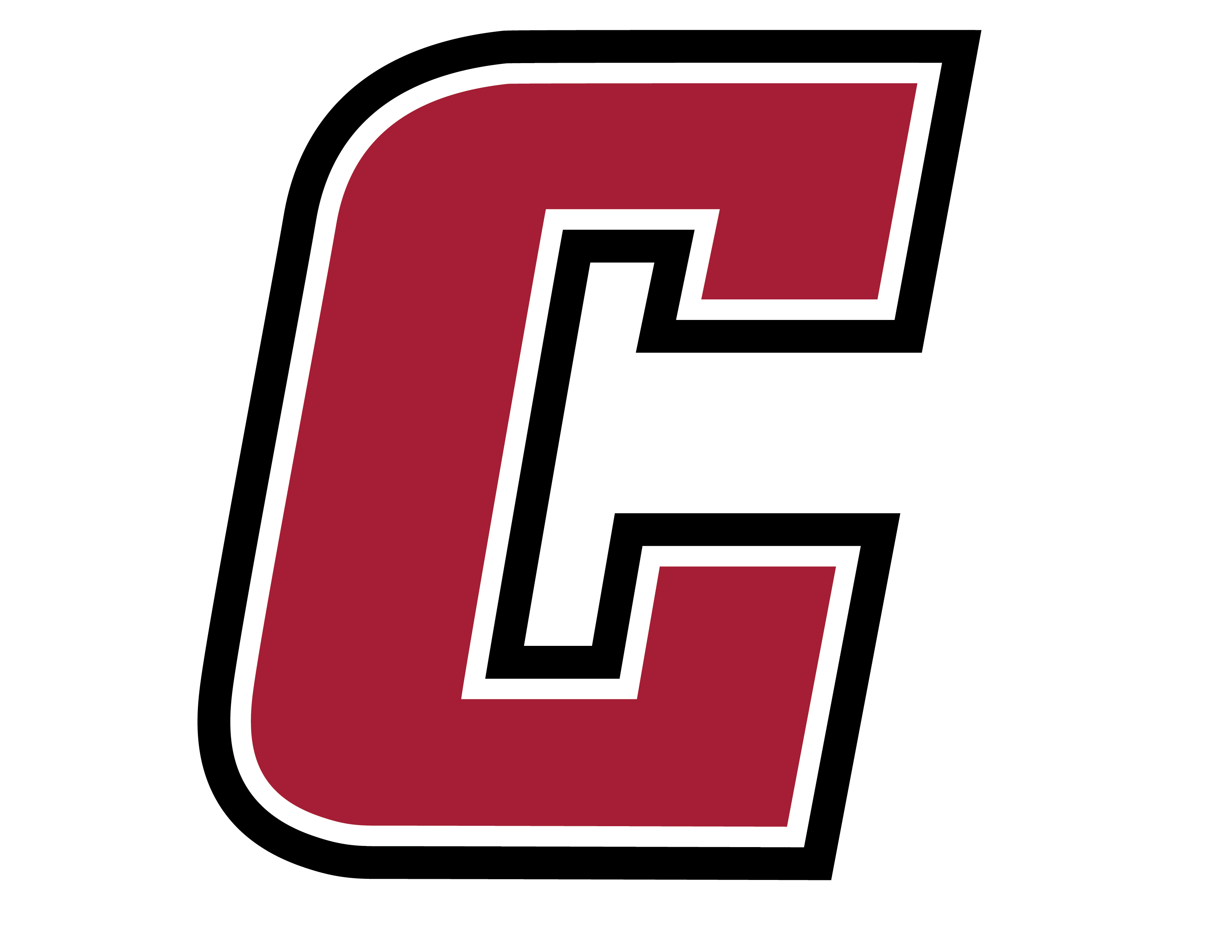 School-Nominated Awards
Only one application form is required for all school-nominated awards.
Deadlines vary – Pay close attention!
​Some awards are based on financial need and some are for specific fields of study.

One Example:
SCHULICH AWARD - $120,000 designated for students pursuing an engineering degree, and $100,000 designated for students pursuing a science, technology or math degree.
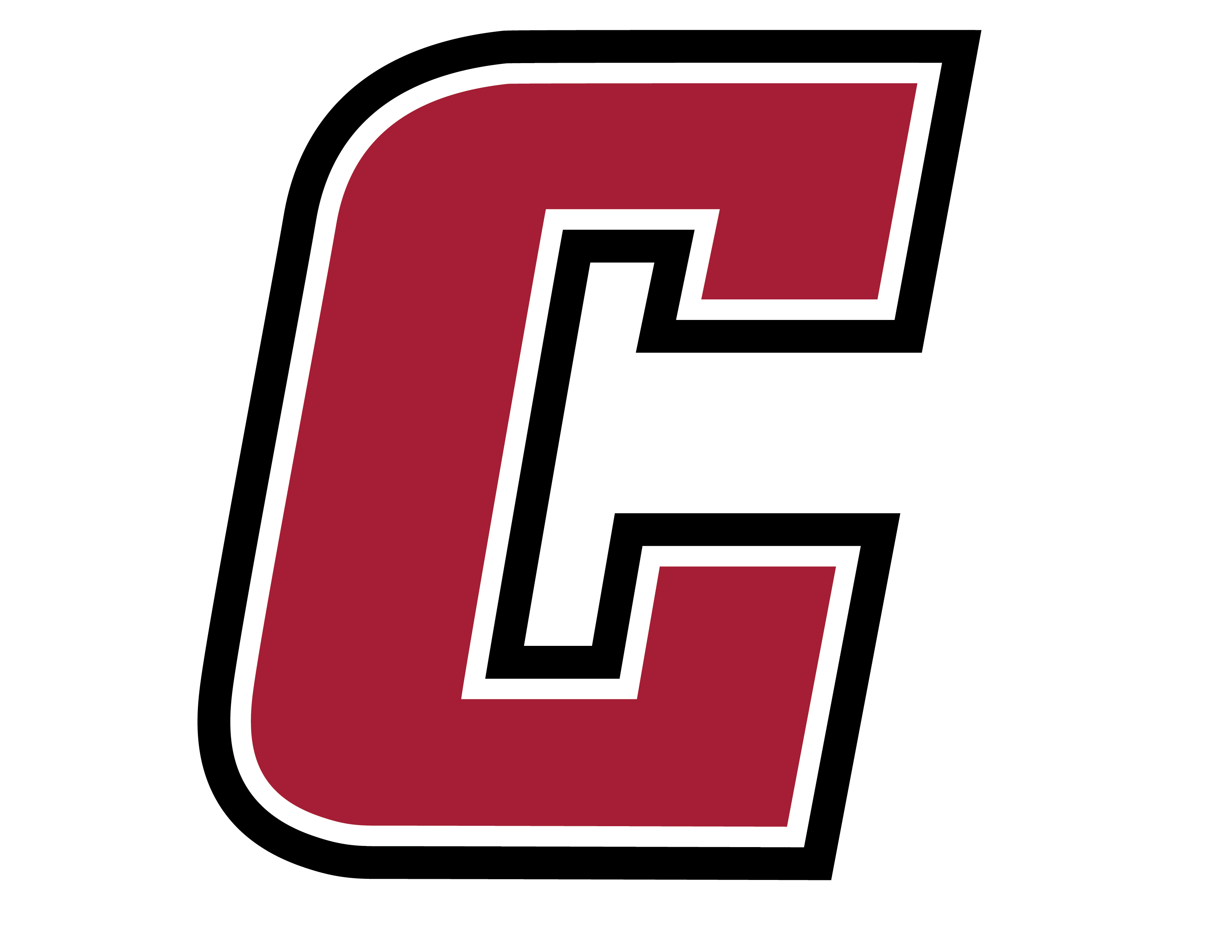 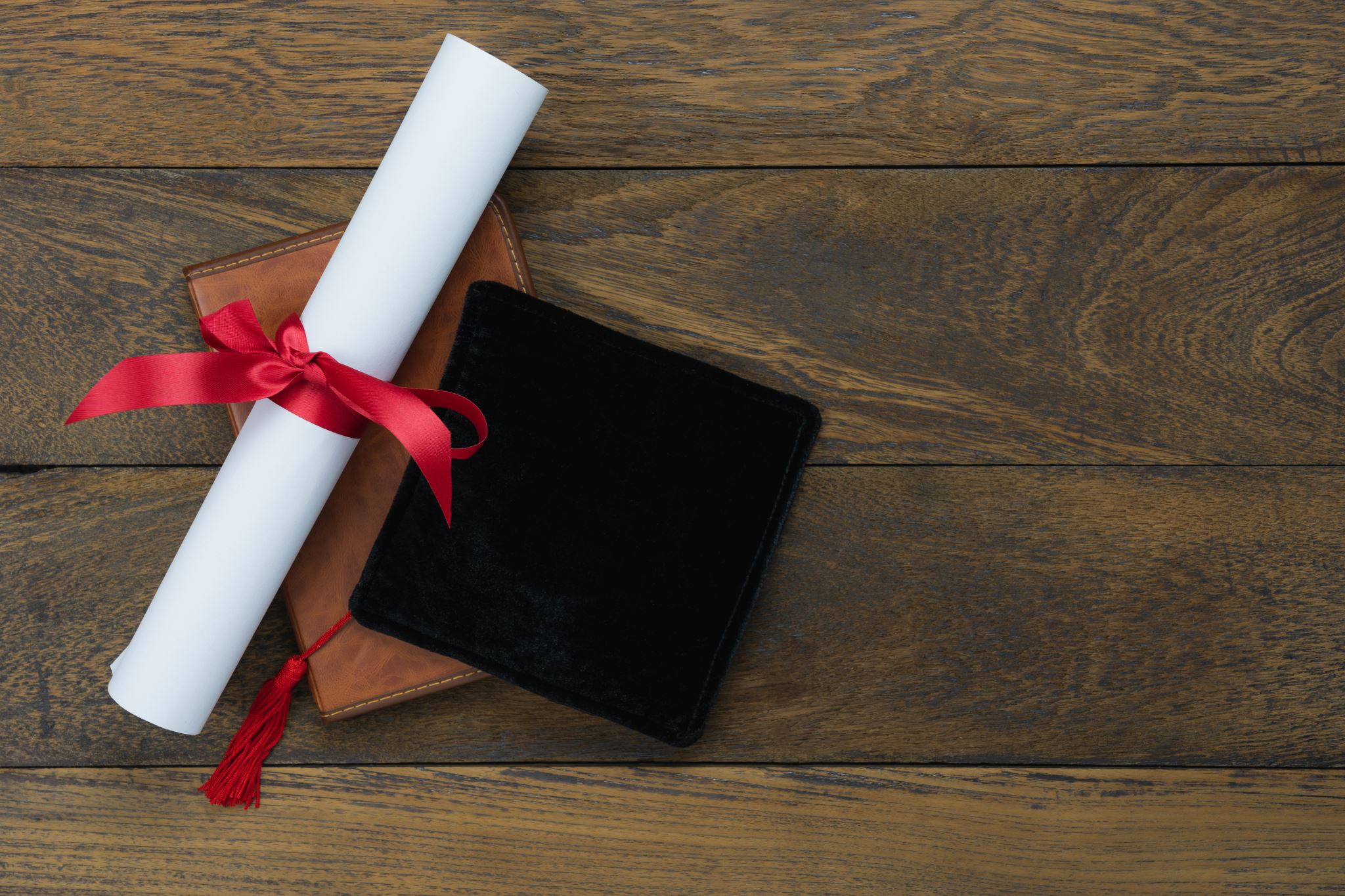 Local Scholarships Require an Application Package
See the Scholarship Book for Details ​

Deadline around April 1st 

SMALLER POOL = GREATER OPPORTUNITY
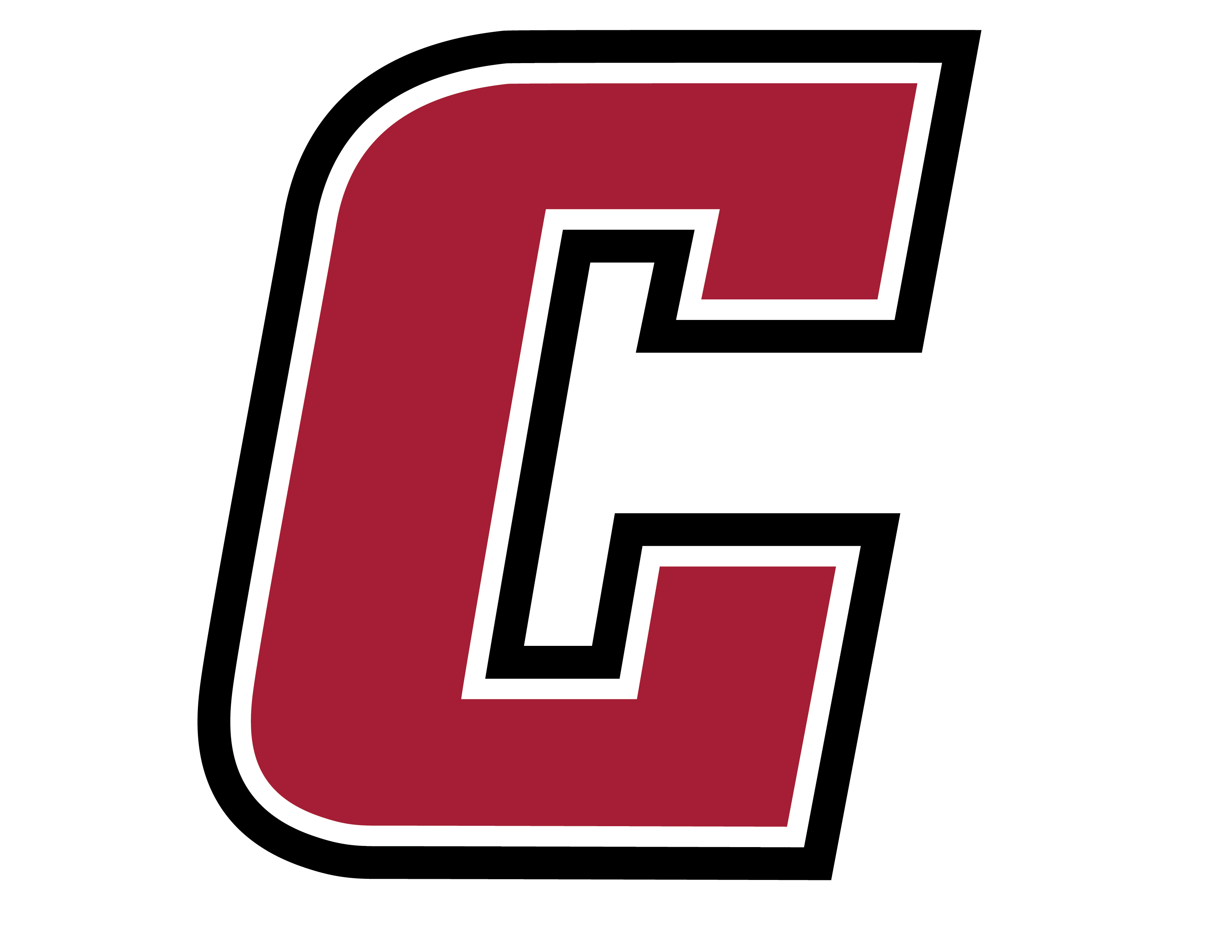 There is NO one place where all scholarships are housed. You will need to commit time, creative Googling, and investigative skills to find the best scholarships for you.
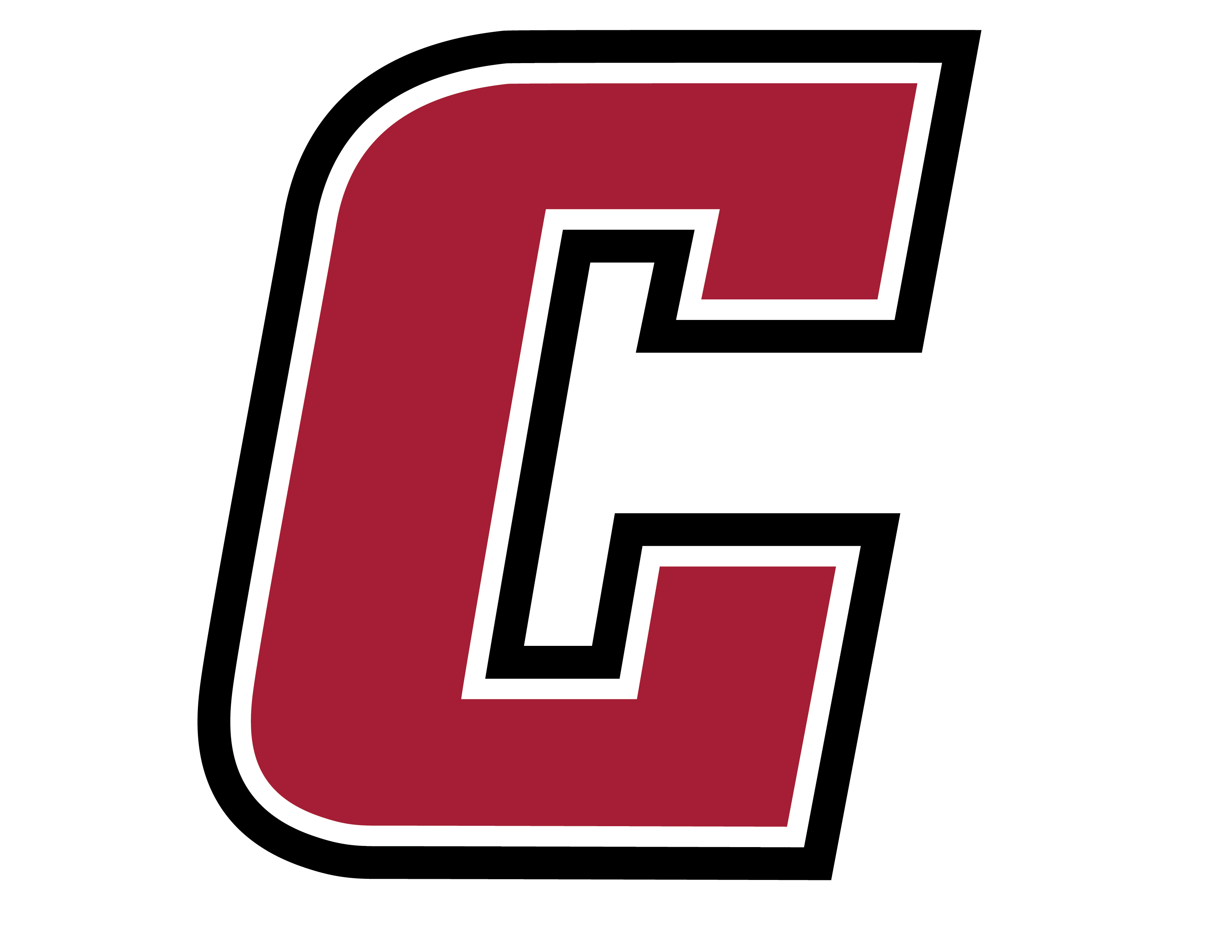 University of Alberta – Free Application Days September 30 – October 9

Mount Royal University – Free Application October 1-7; special consideration for seats in competitive entrance programs

University of Calgary – Free application when attending Start Your Journey Webinar for Indigenous Students, Advising Days, or Open House

NAIT – Waived tuition deposit; admission pathways to competitive entrance programs

Bow Valley College – 2 free applications per year

Norquest College – No application fees and no tuition deposit

*make sure to check with each school to ensure these incentives are 
still in place when applying
Indigenous Students
Did you know....

Many institutions are working to remove barriers to education for Indigenous students.
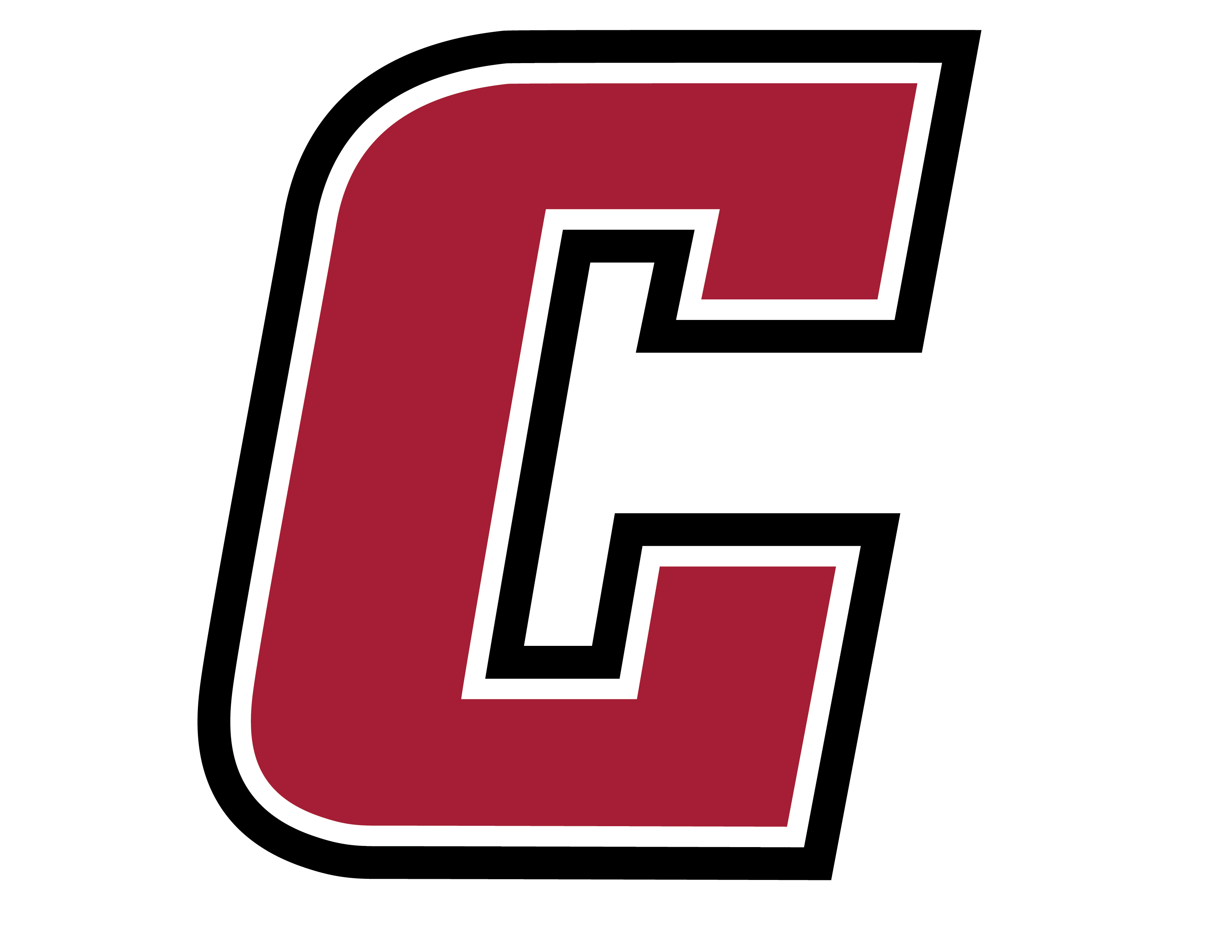 Upcoming Open Houses
Olds College – Fri. & Sat., October 4 & 5
St. Mary’s University (Calgary) – Saturday, October 5
SAIT – Fri. & Sat., October 18 & 19, 9am – 3pm
Mount Royal University – Saturday, October 19, 9am – 3pm
Ambrose University – Saturday, October 19, 10am – 2pm
Bow Valley College – Saturday, October 26
University of Calgary – Saturday, October 26
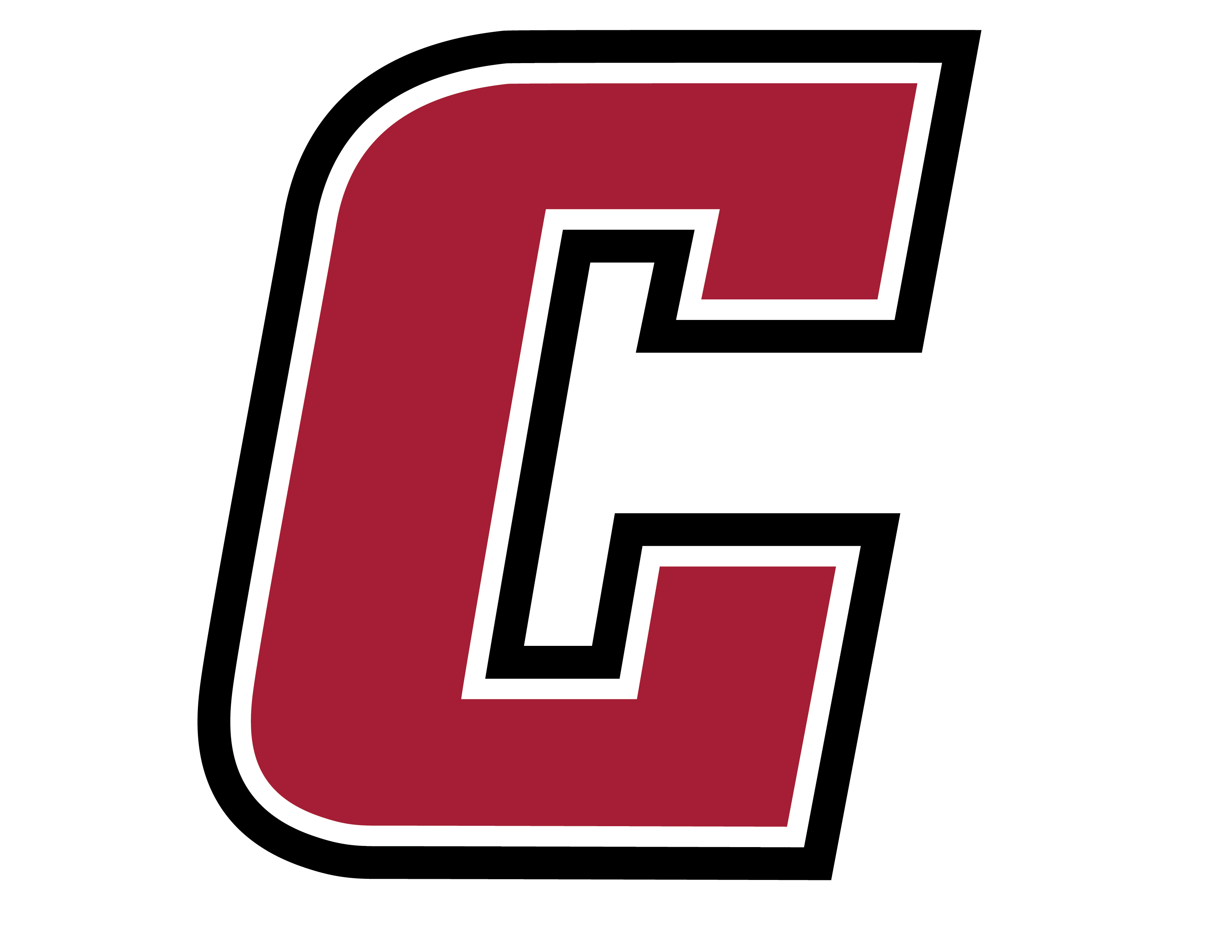 Post-Secondary Fairs
Out-of-Province (OOP) Post-Secondary Fair
October 17TH Bow Valley High School Gym
6:00-7:30 PM

Alberta (ELAA) Post-Secondary Fair
November 26 Cochrane High School Gym
6:30-8:00 PM
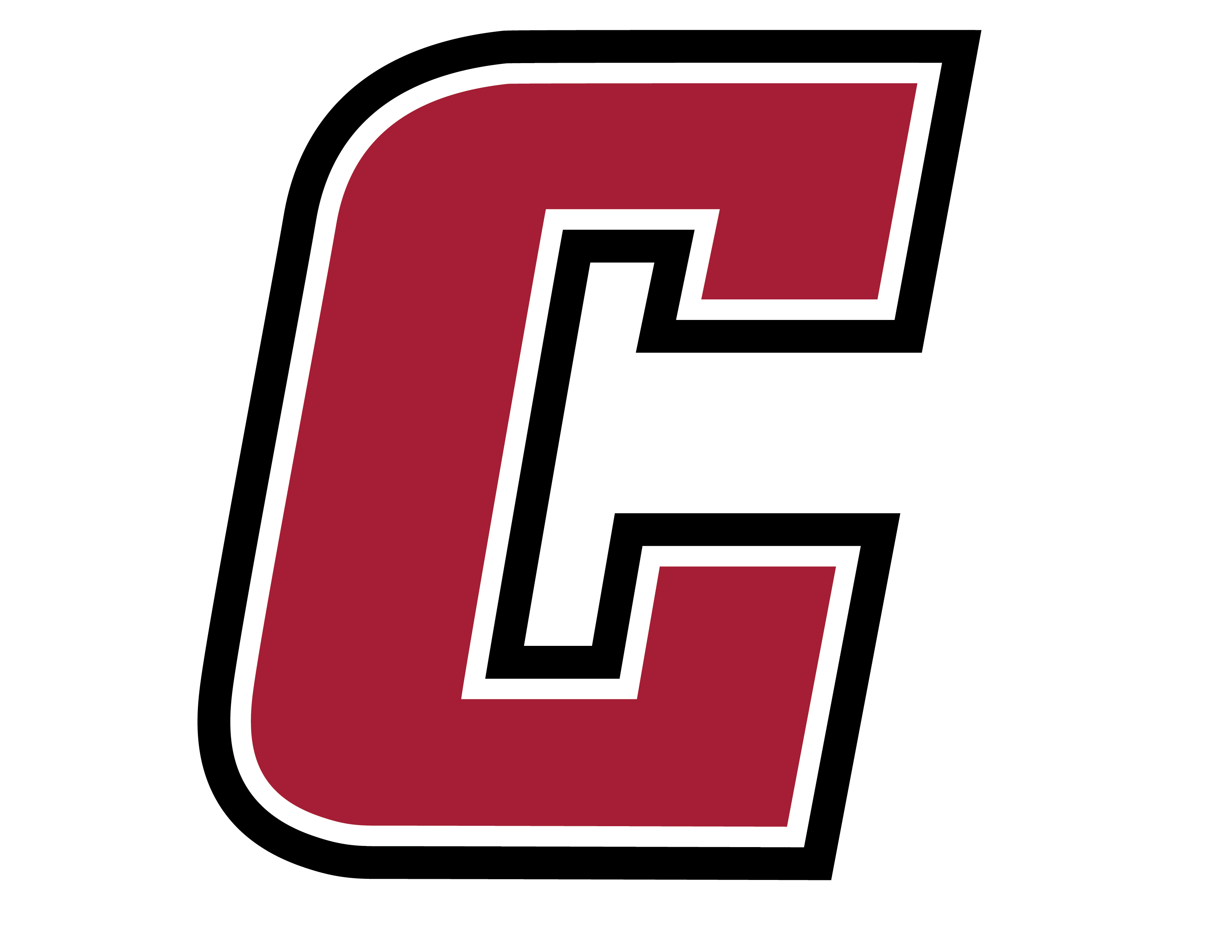 Post-Secondary Presentations(at lunch in room 1062)
OCTOBER
Wednesday, Oct. 9th  – SAIT
*Wednesday. Oct. 30th – Queen's University
       **3:40pm 

NOVEMBER
Wednesday, Nov. 13th – UBC
Tuesday, Nov. 19th – Police Cadets
Monday, Nov. 26th - MRU
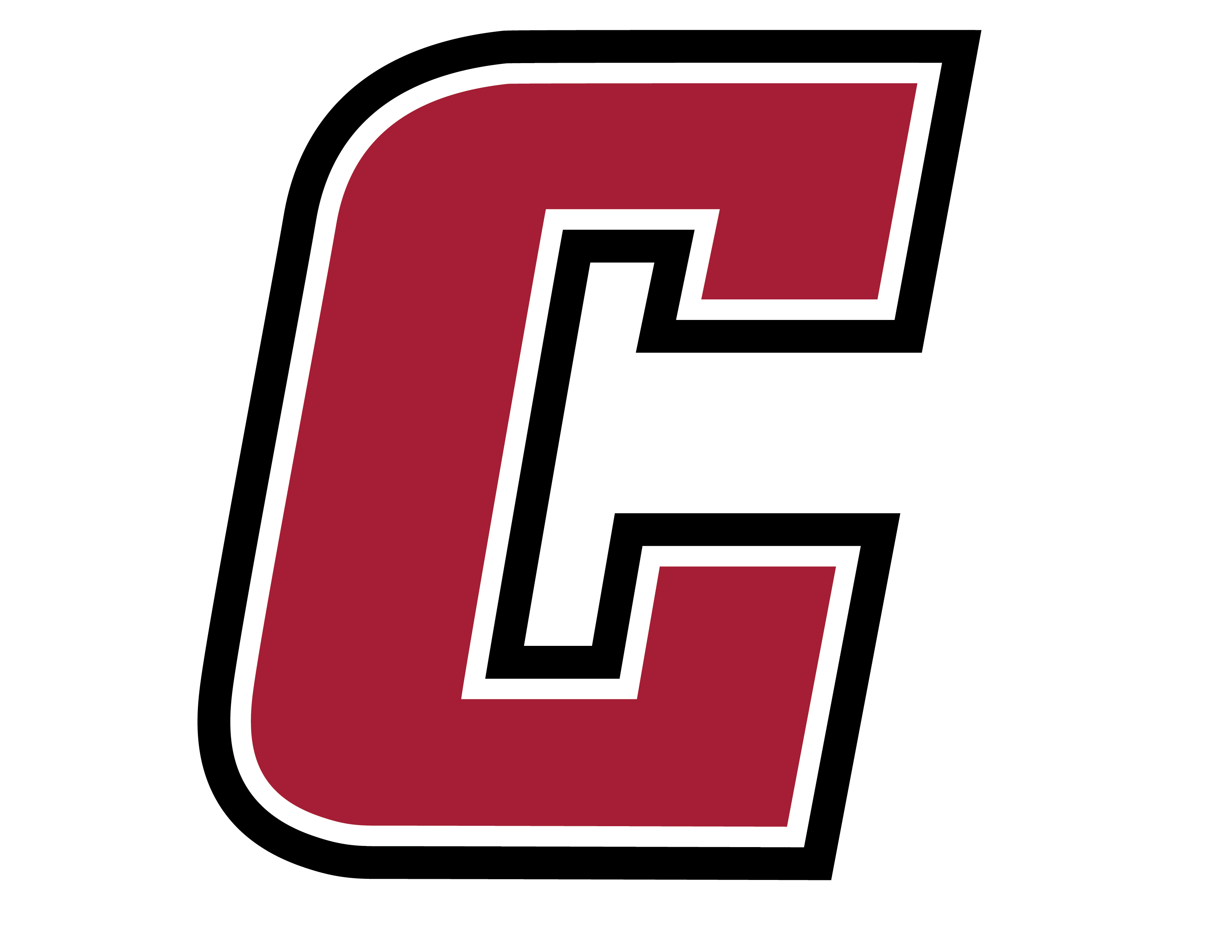 Upcoming Presentation
Accommodations and Accessibility in Post-Secondary with Dr. Ana Pardo​

Wednesday, October 16th at 6pm​ a CHS
Location: TBD (room dependent on numbers)

Information about how to register is located in your folder.
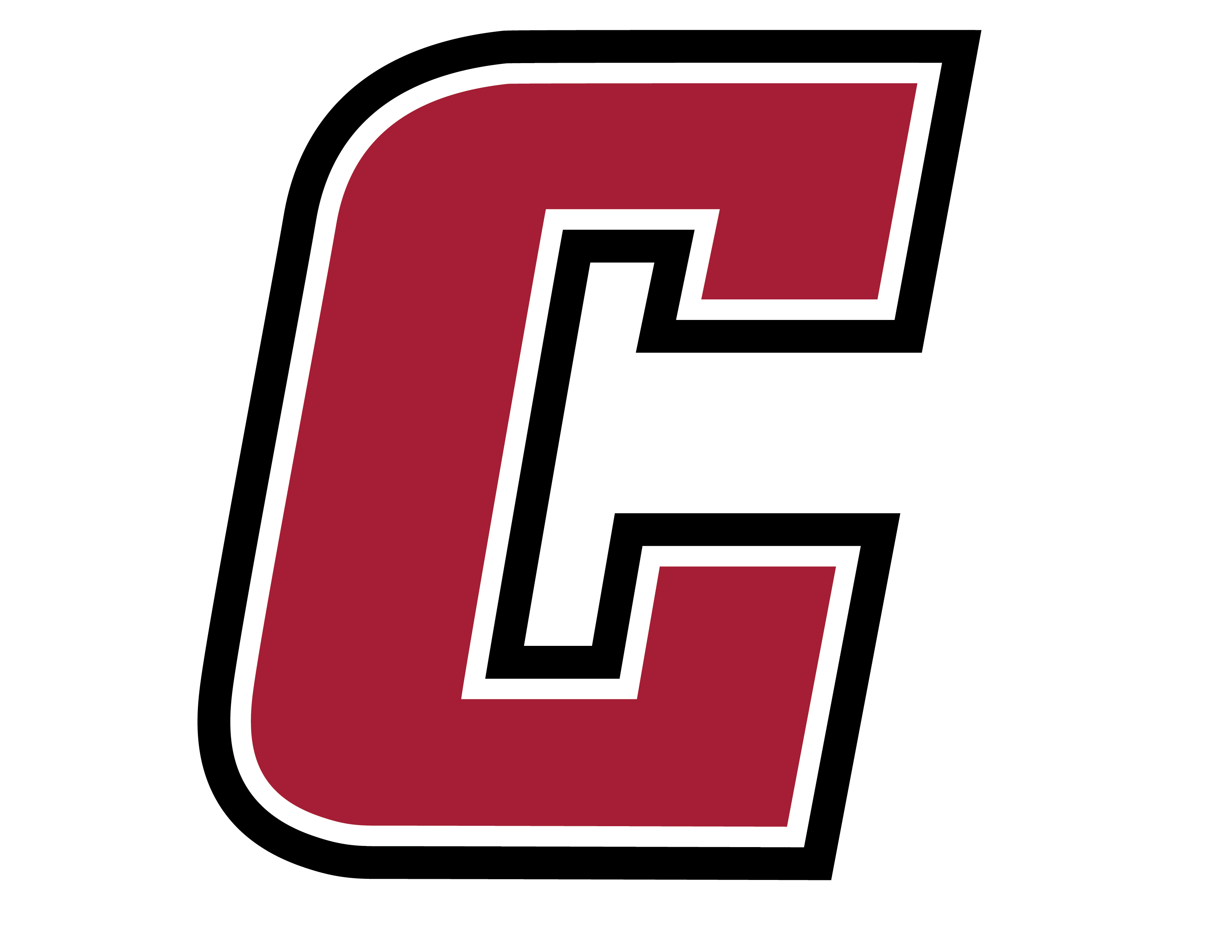 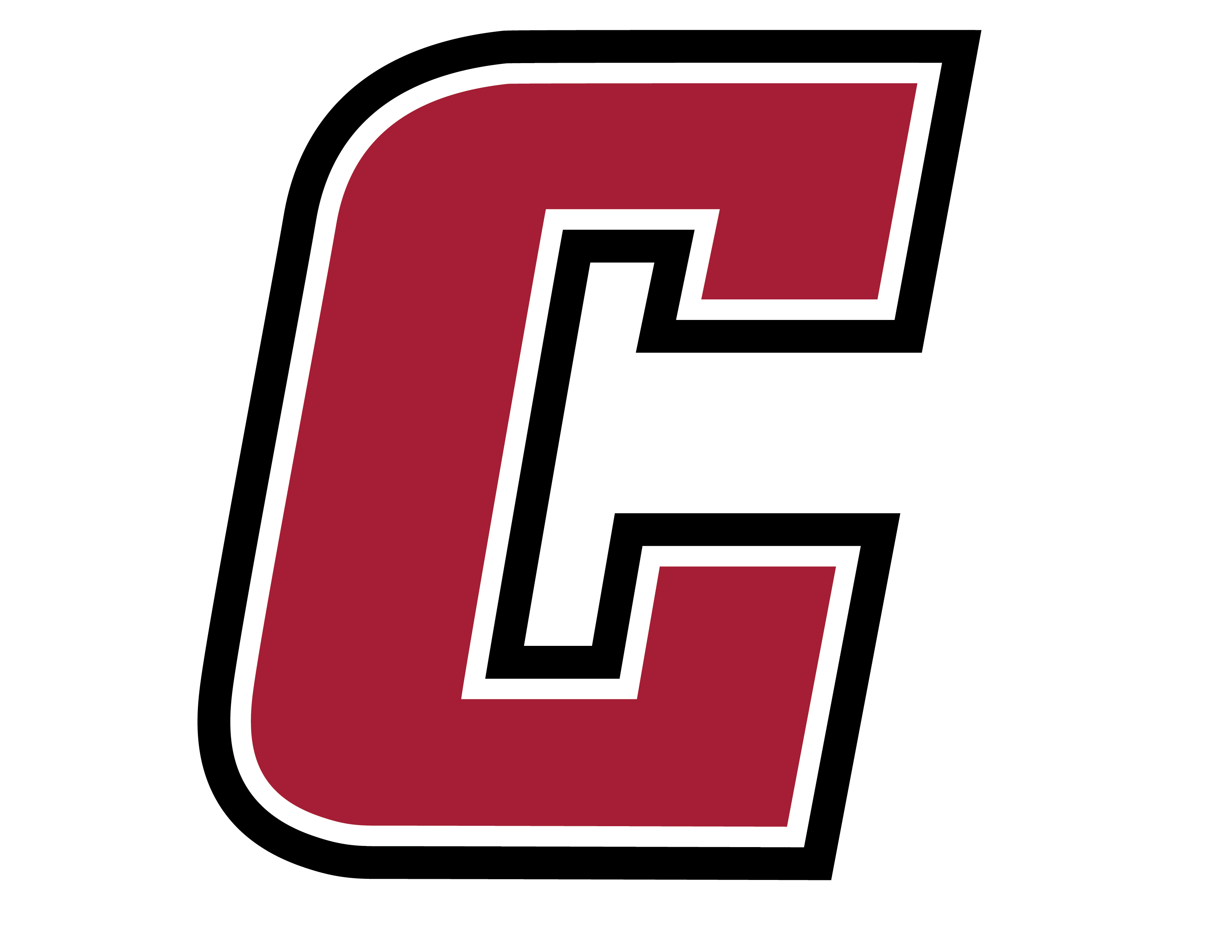 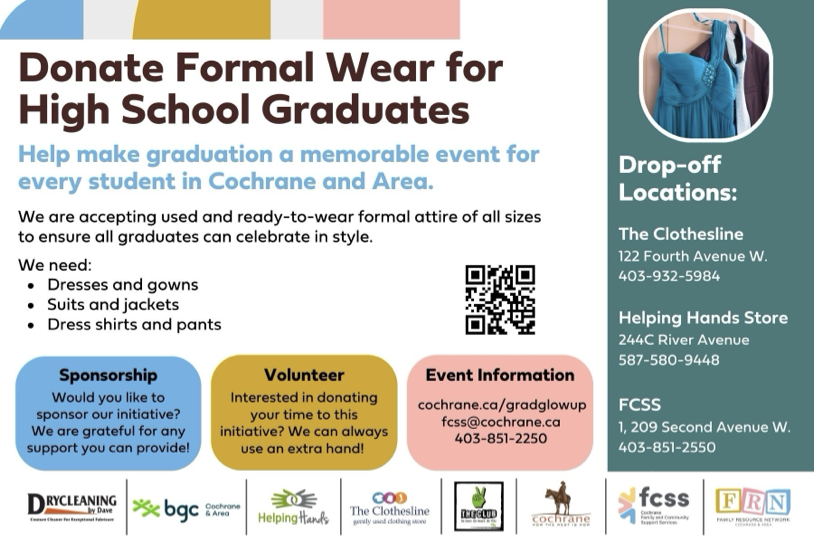 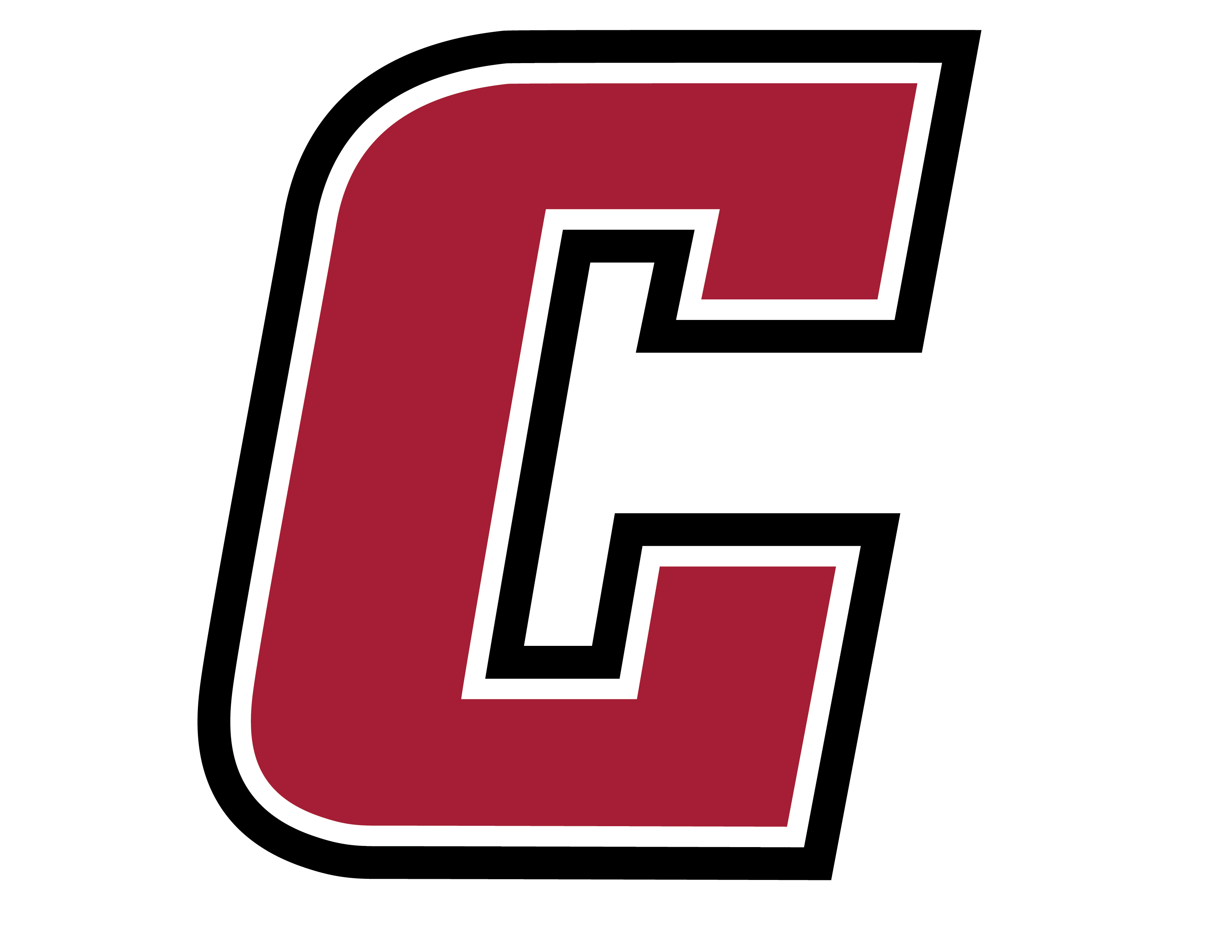 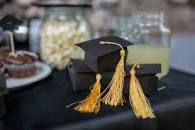 Banquet Info
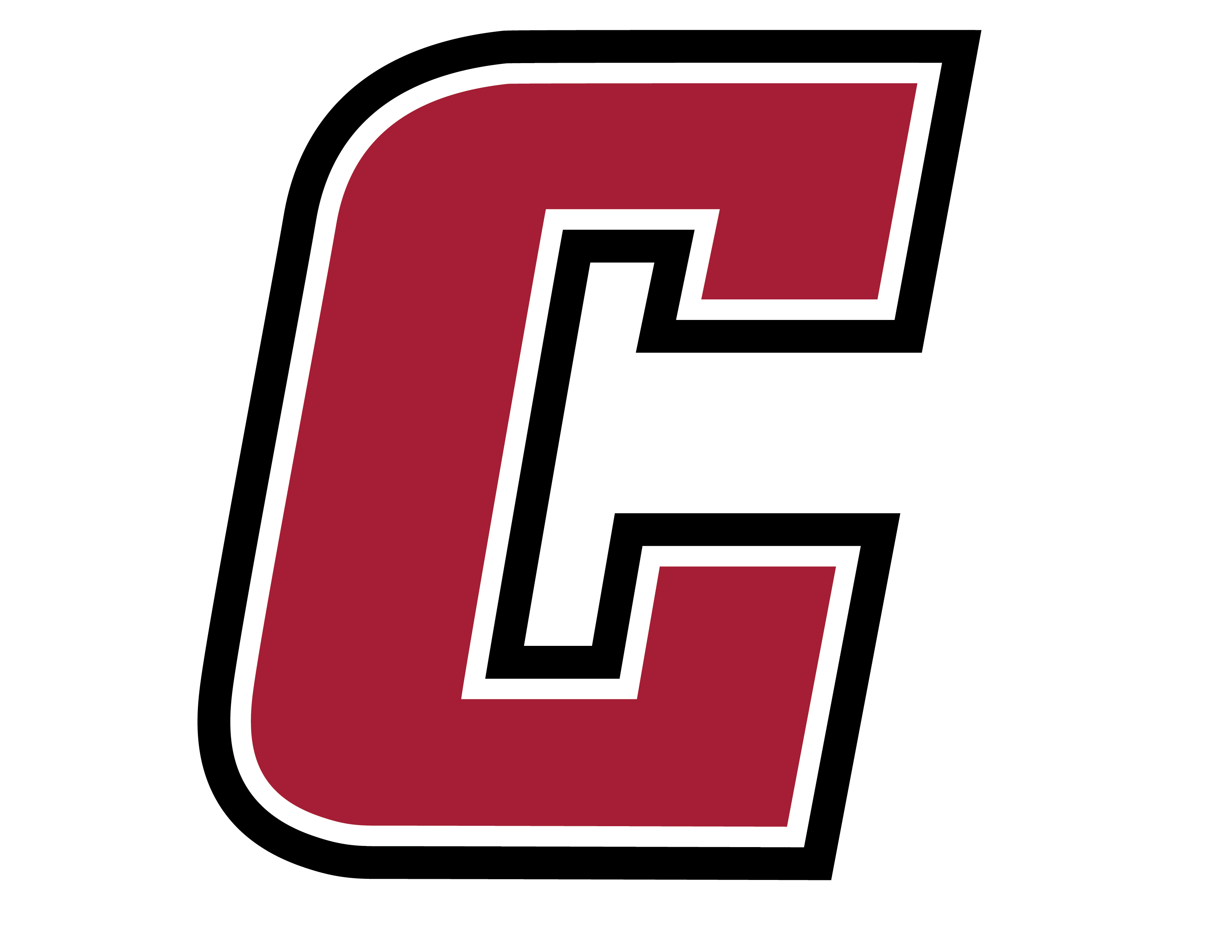 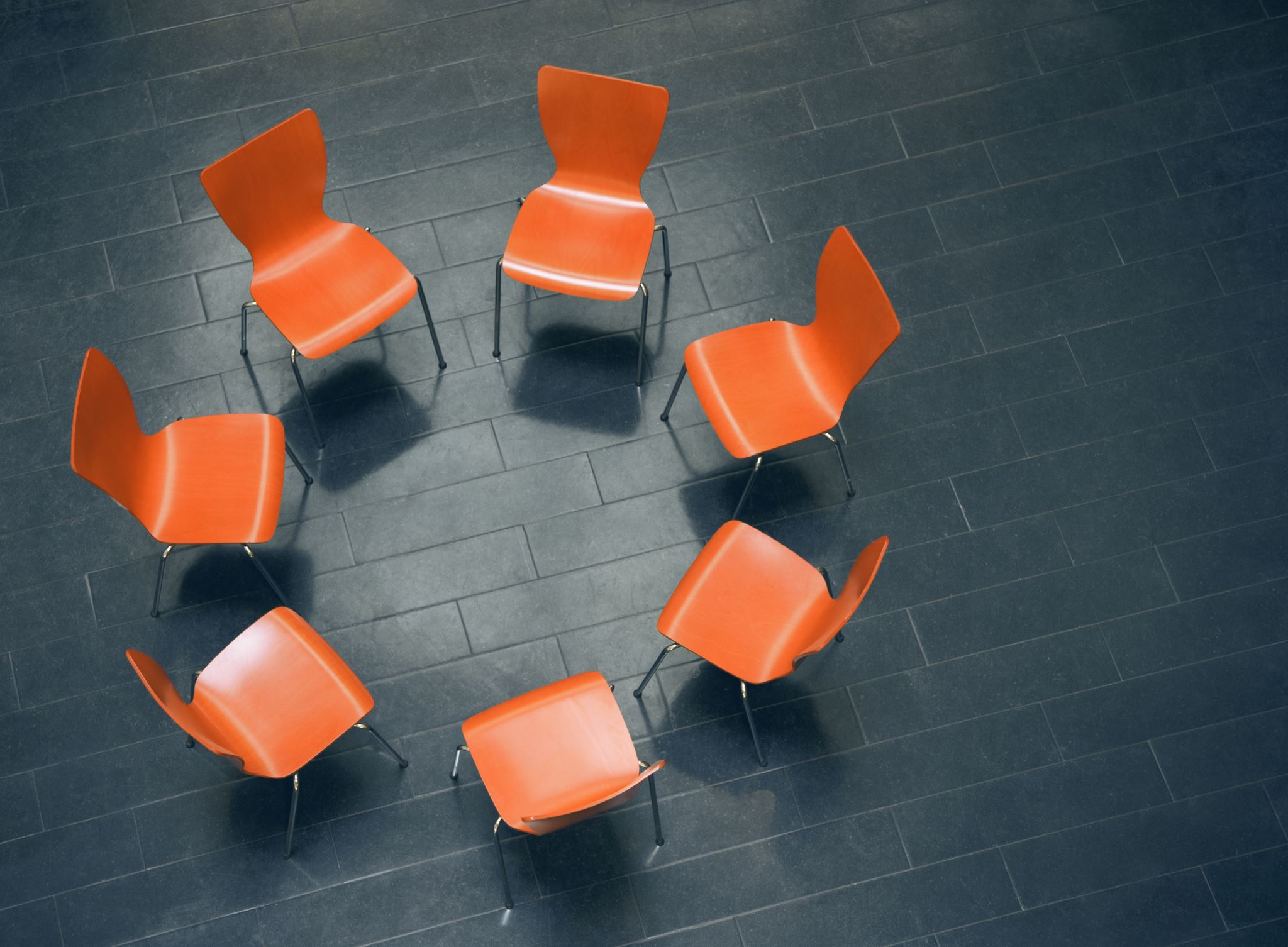 PLEASE HELP US PUT AWAY YOUR CHAIR AT THE END OF PRESENTATION
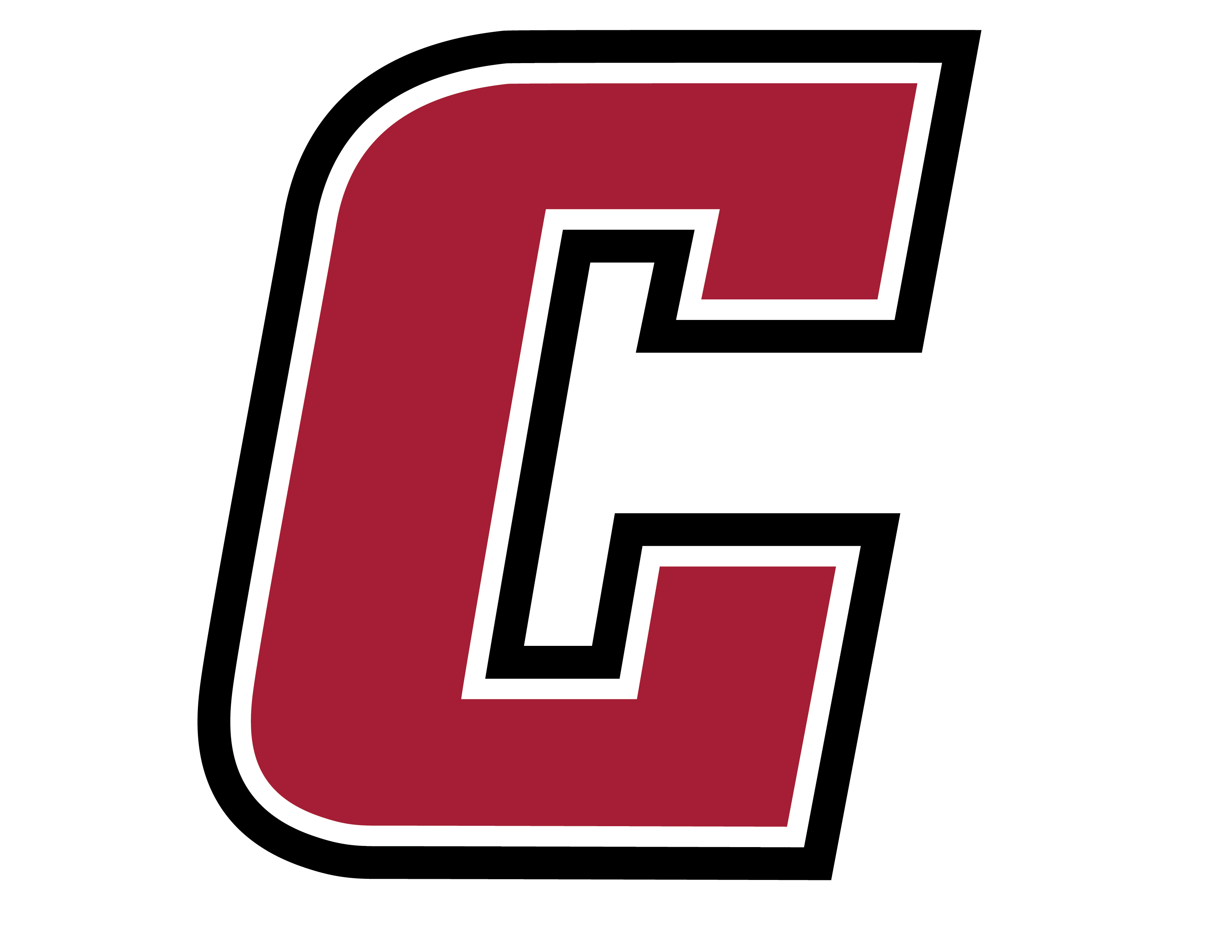